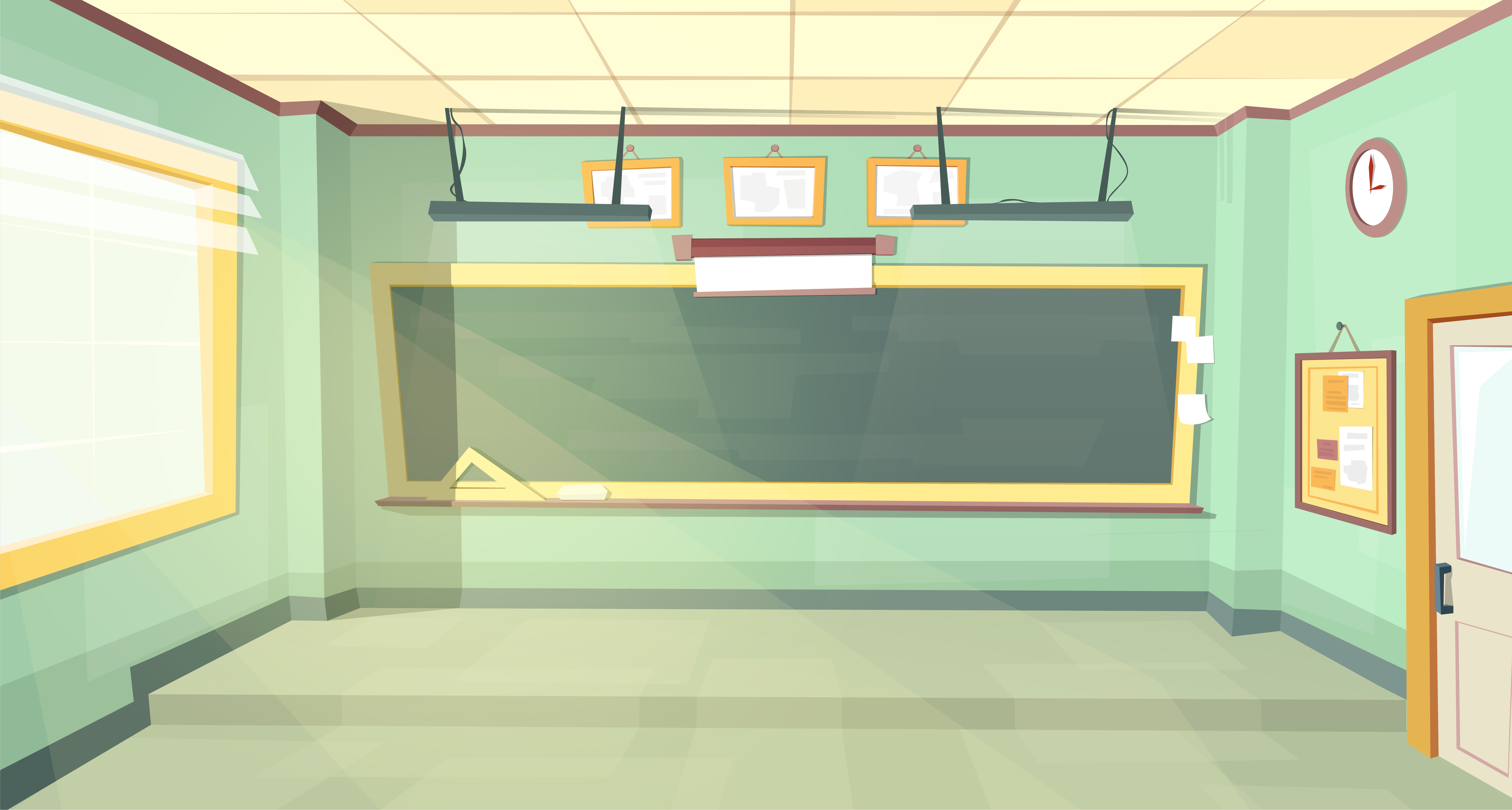 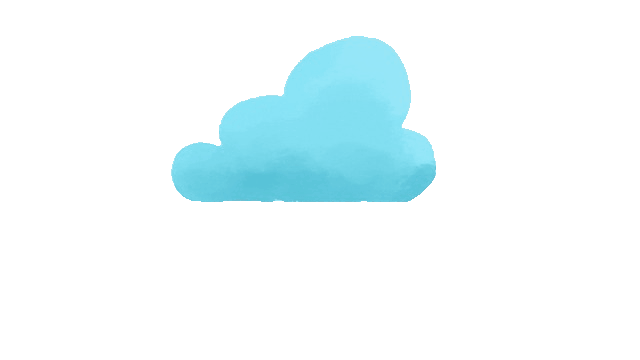 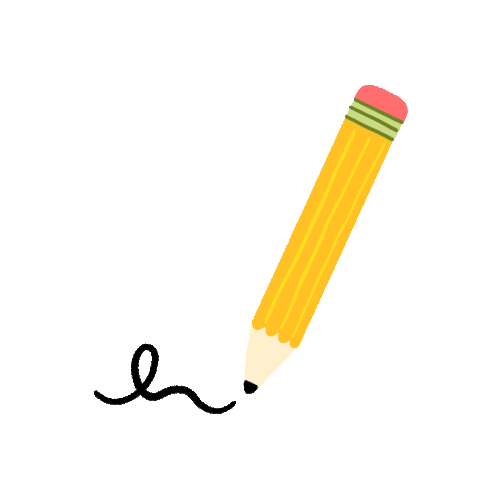 TRƯỜNG TIỂU HỌC ÁI MỘ A
Bài giảng điện tử Lớp 3
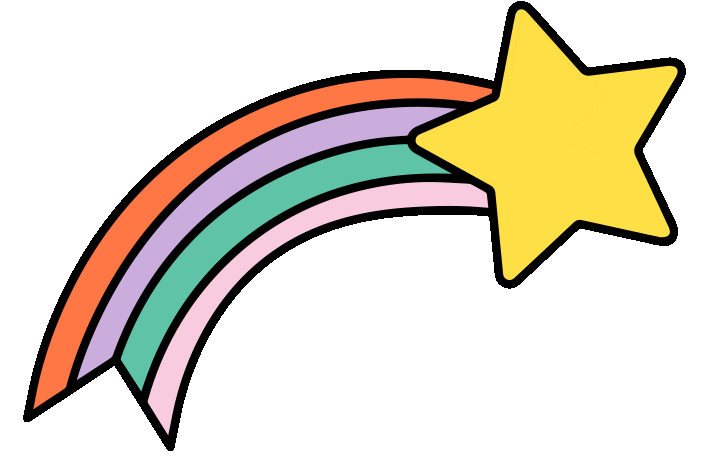 Môn: Toán
Môn: Toán
Bài: Bảng nhân 8 ( tiết 1)
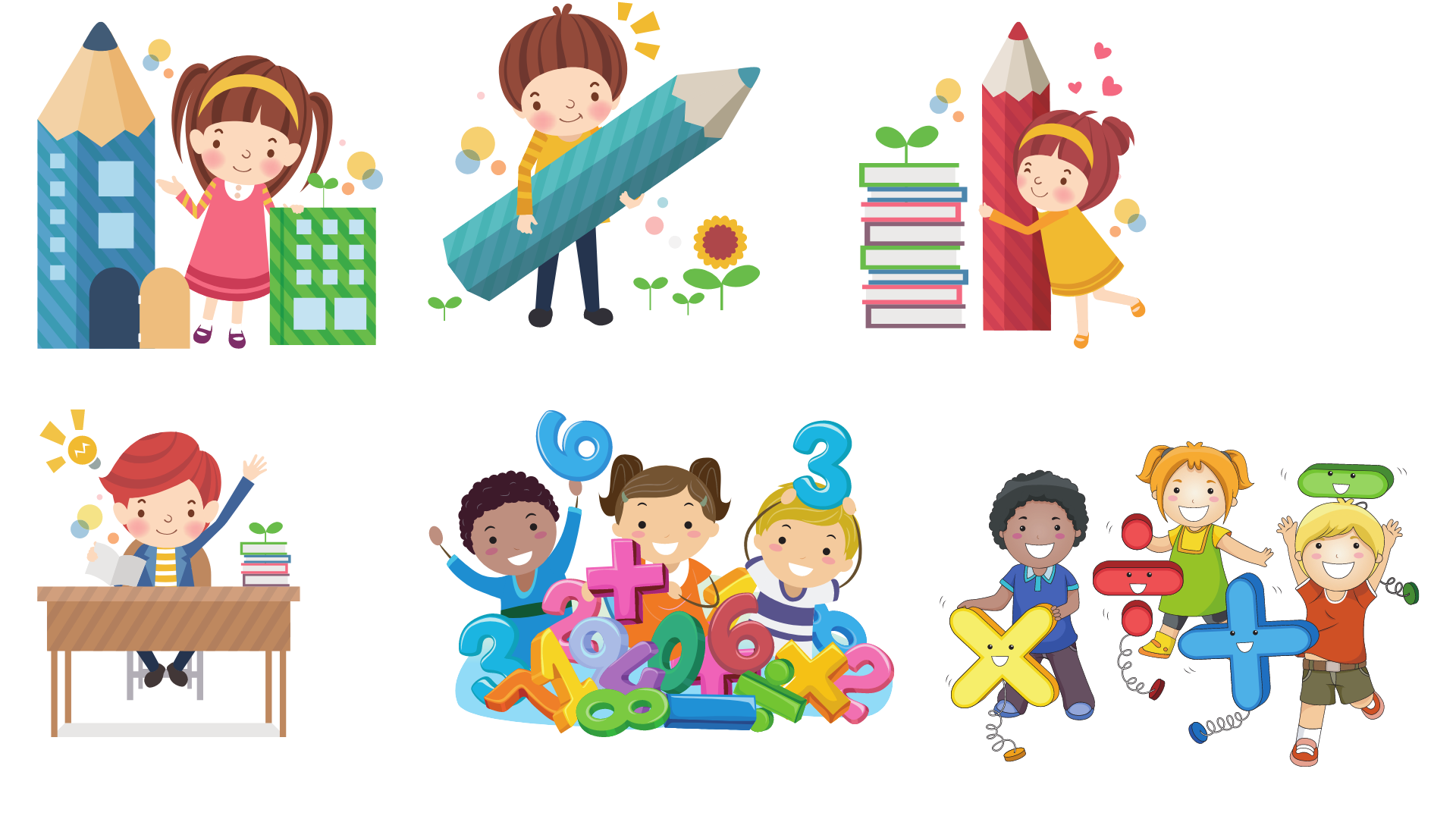 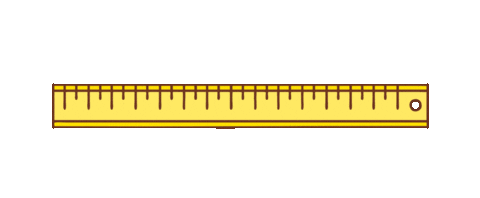 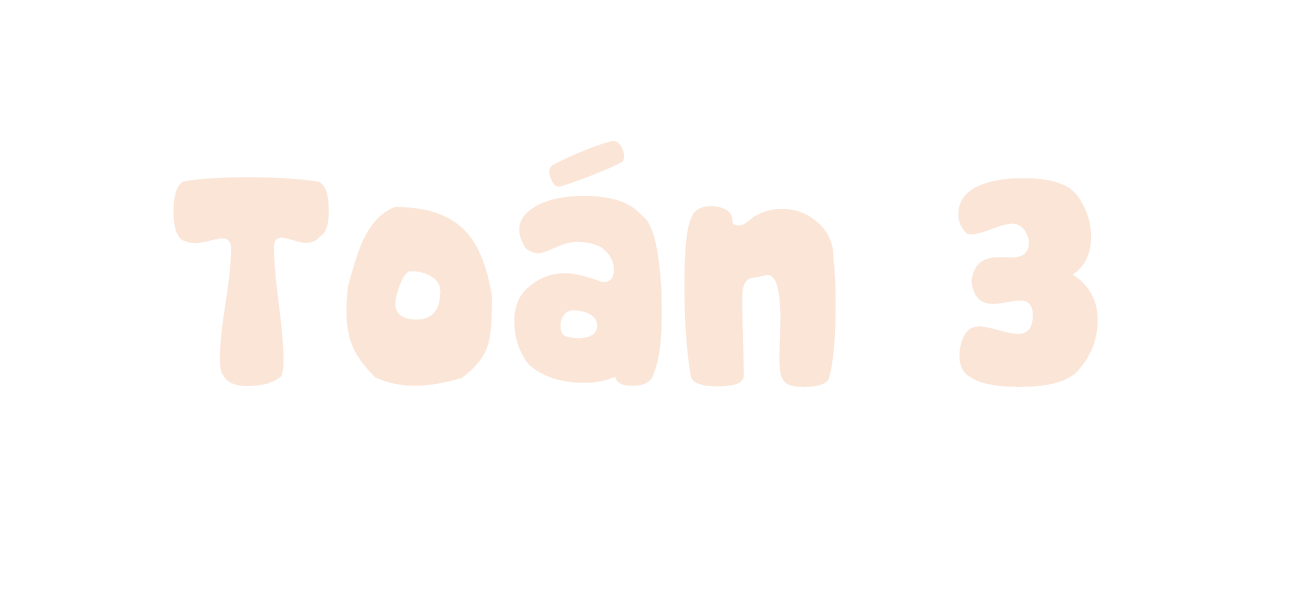 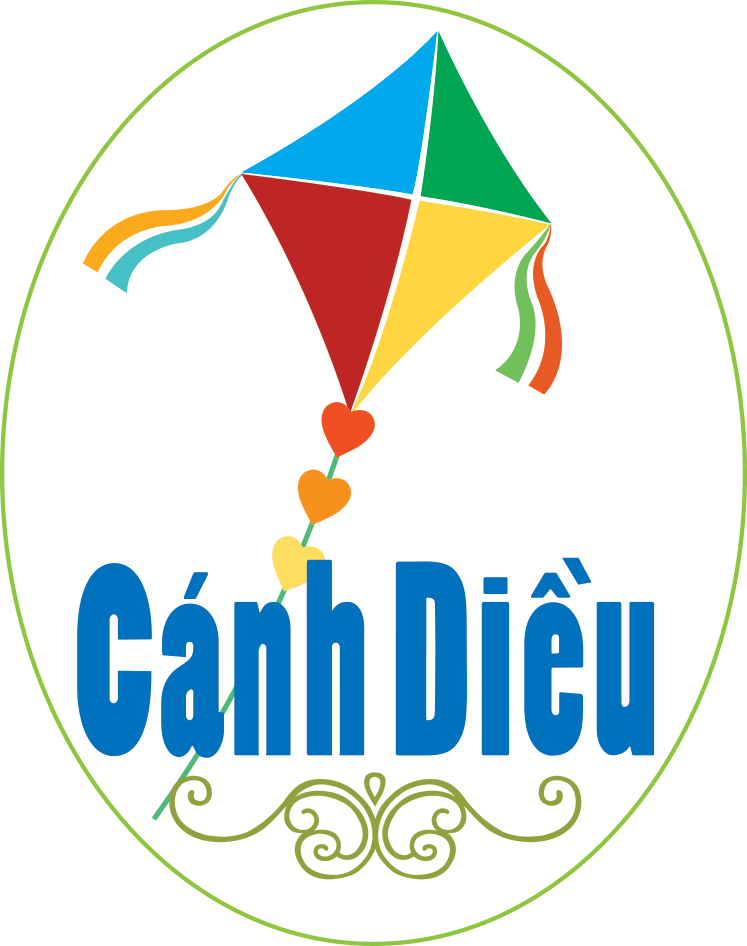 Bảng nhân 8 (tiết 1)
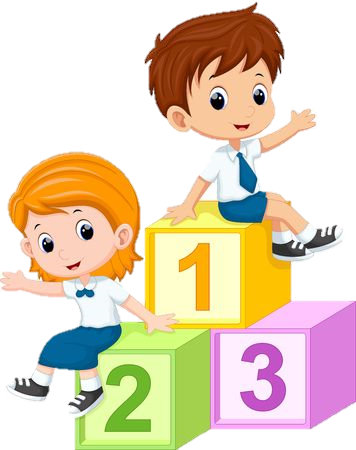 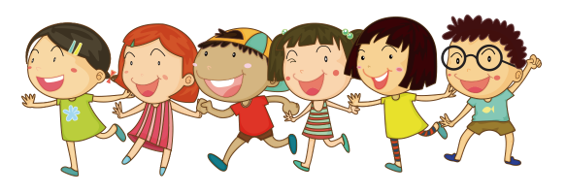 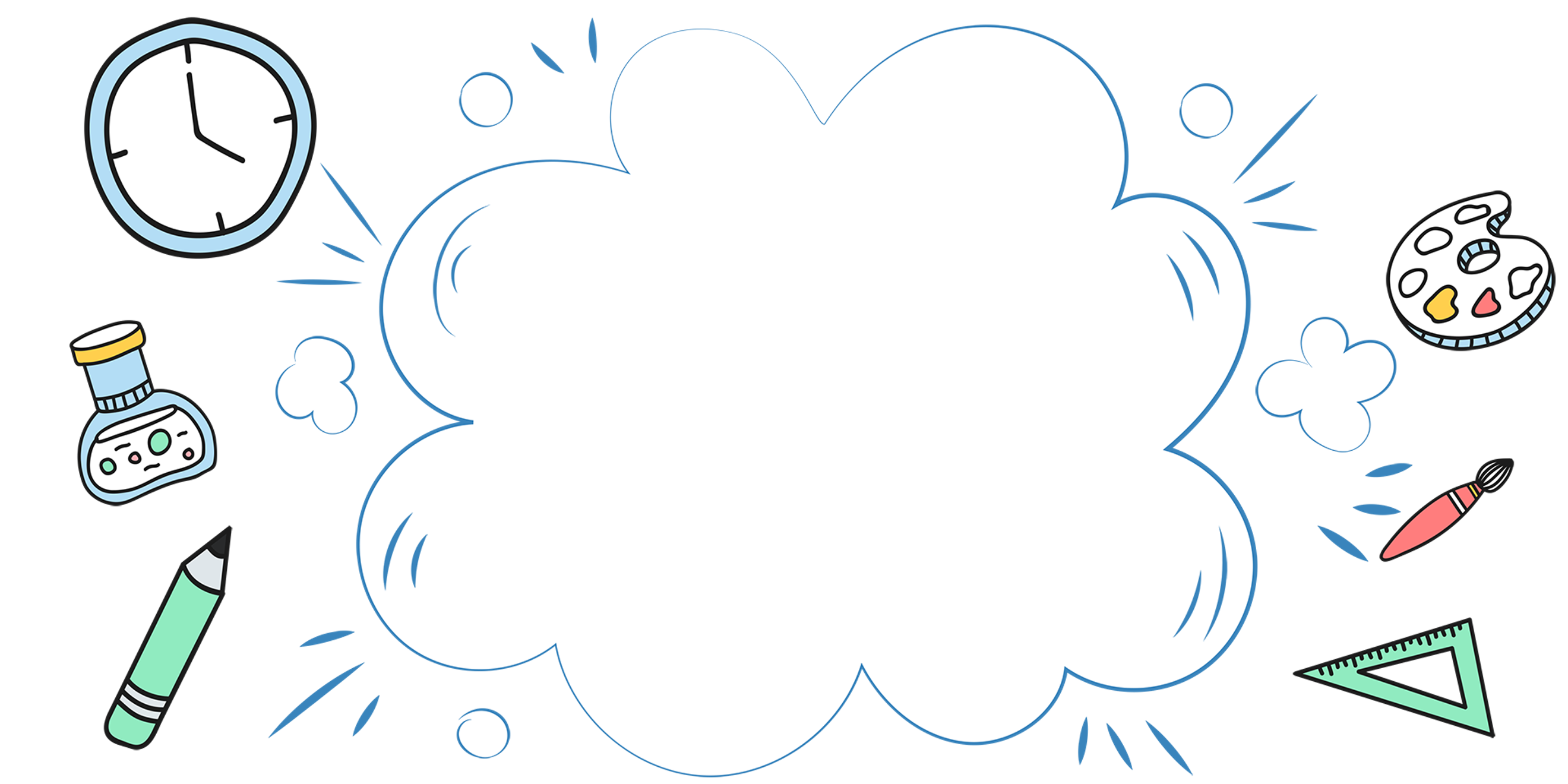 Khởi động
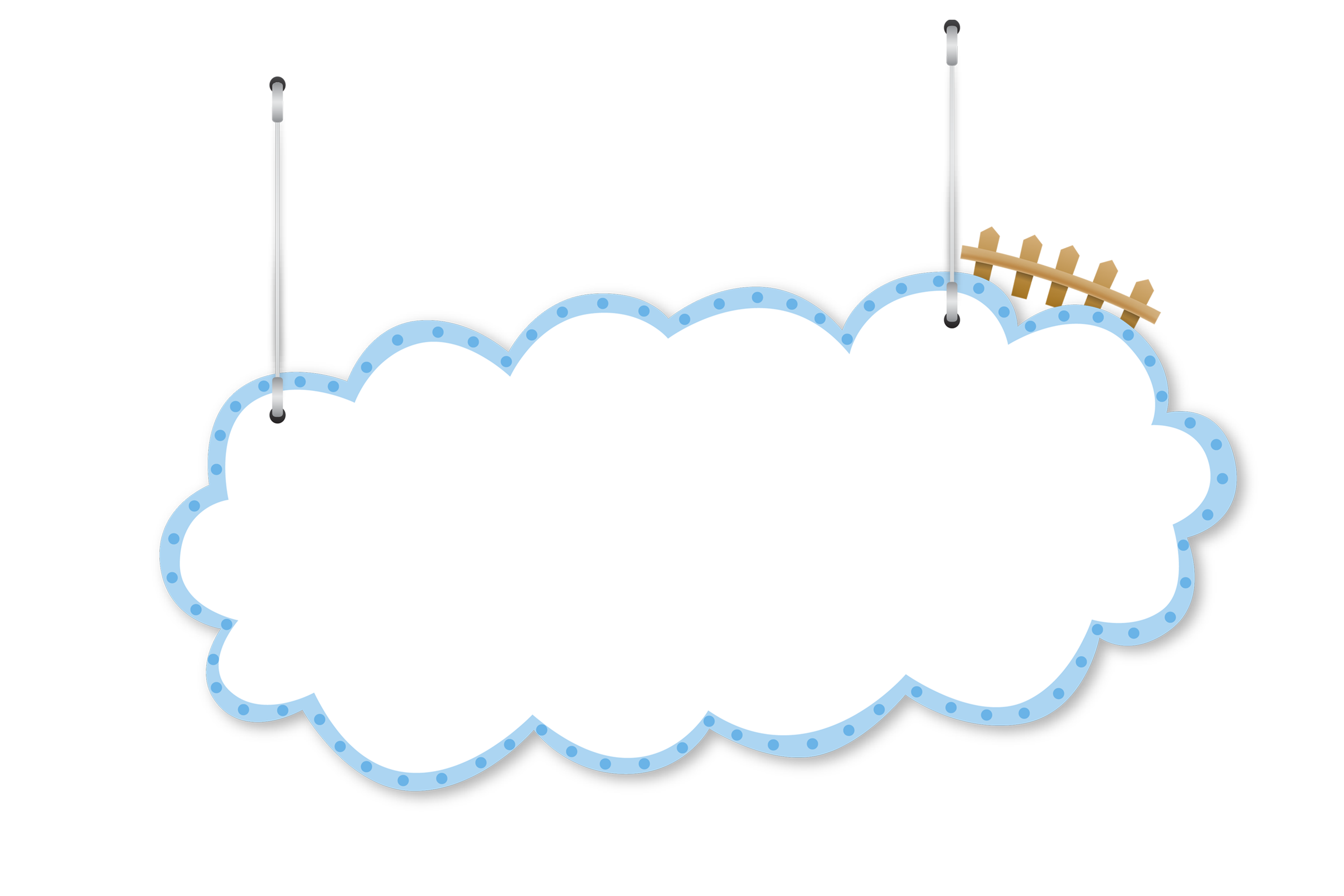 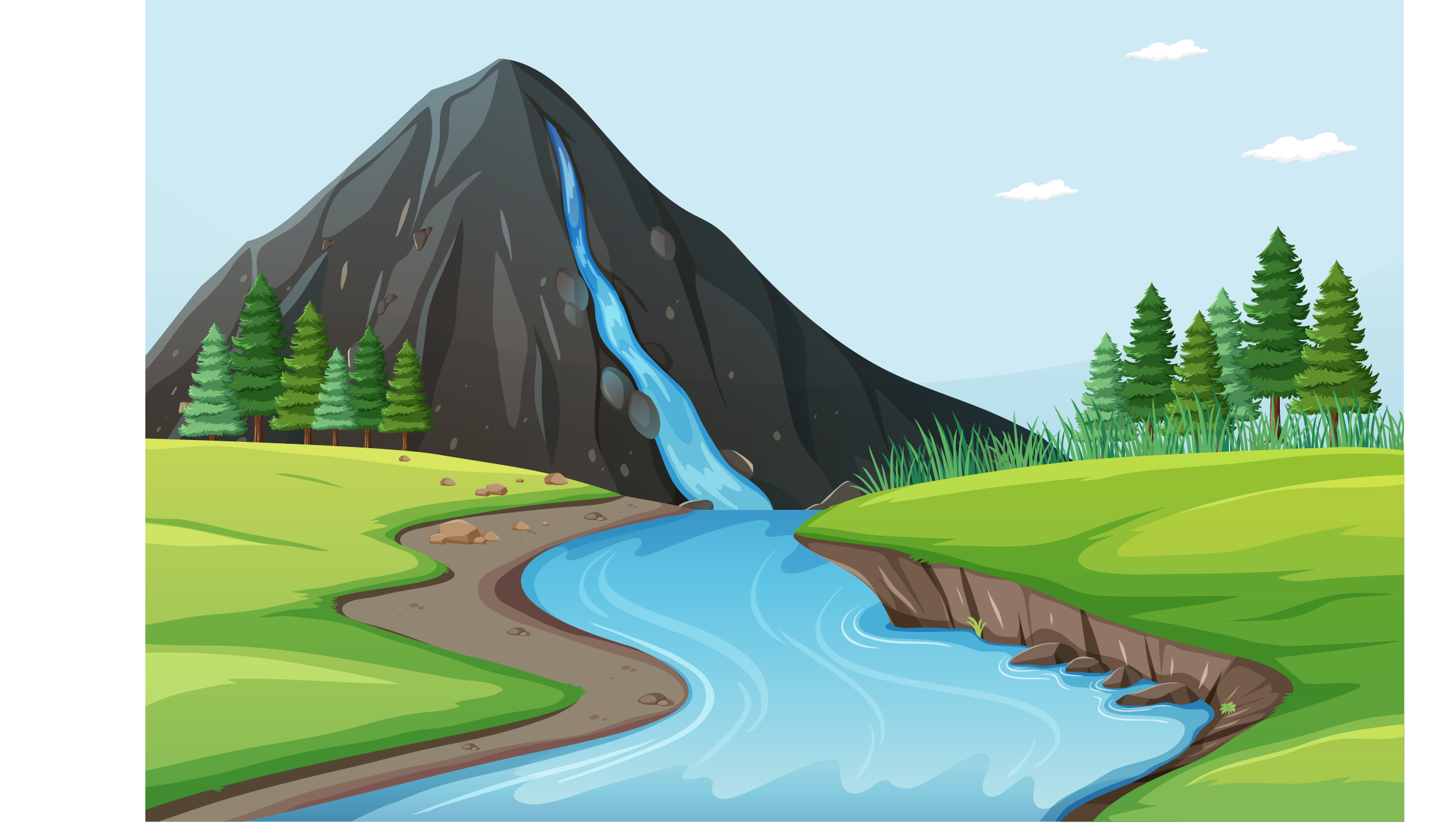 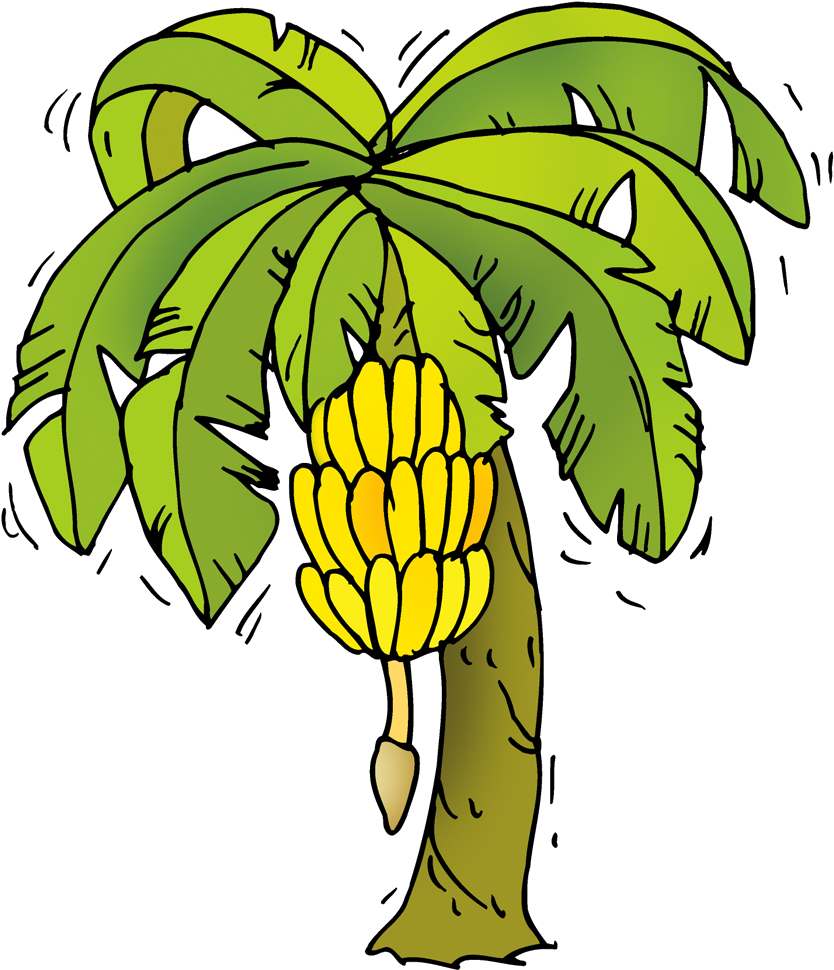 KHỈ CON QUA CẦU
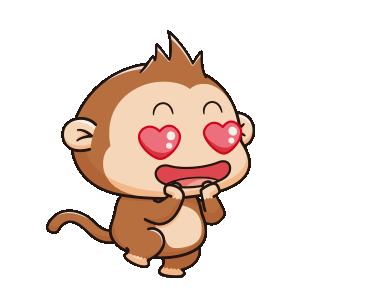 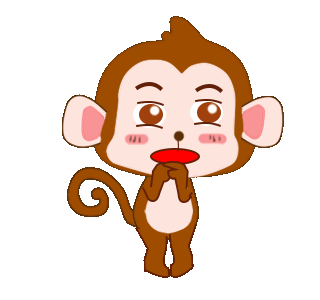 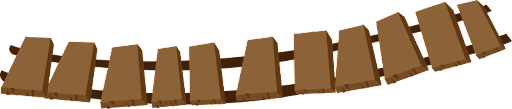 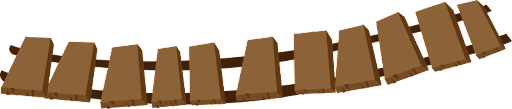 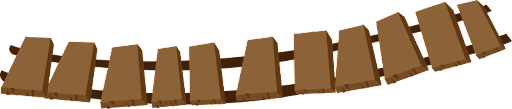 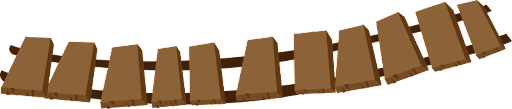 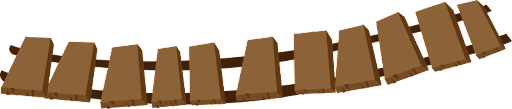 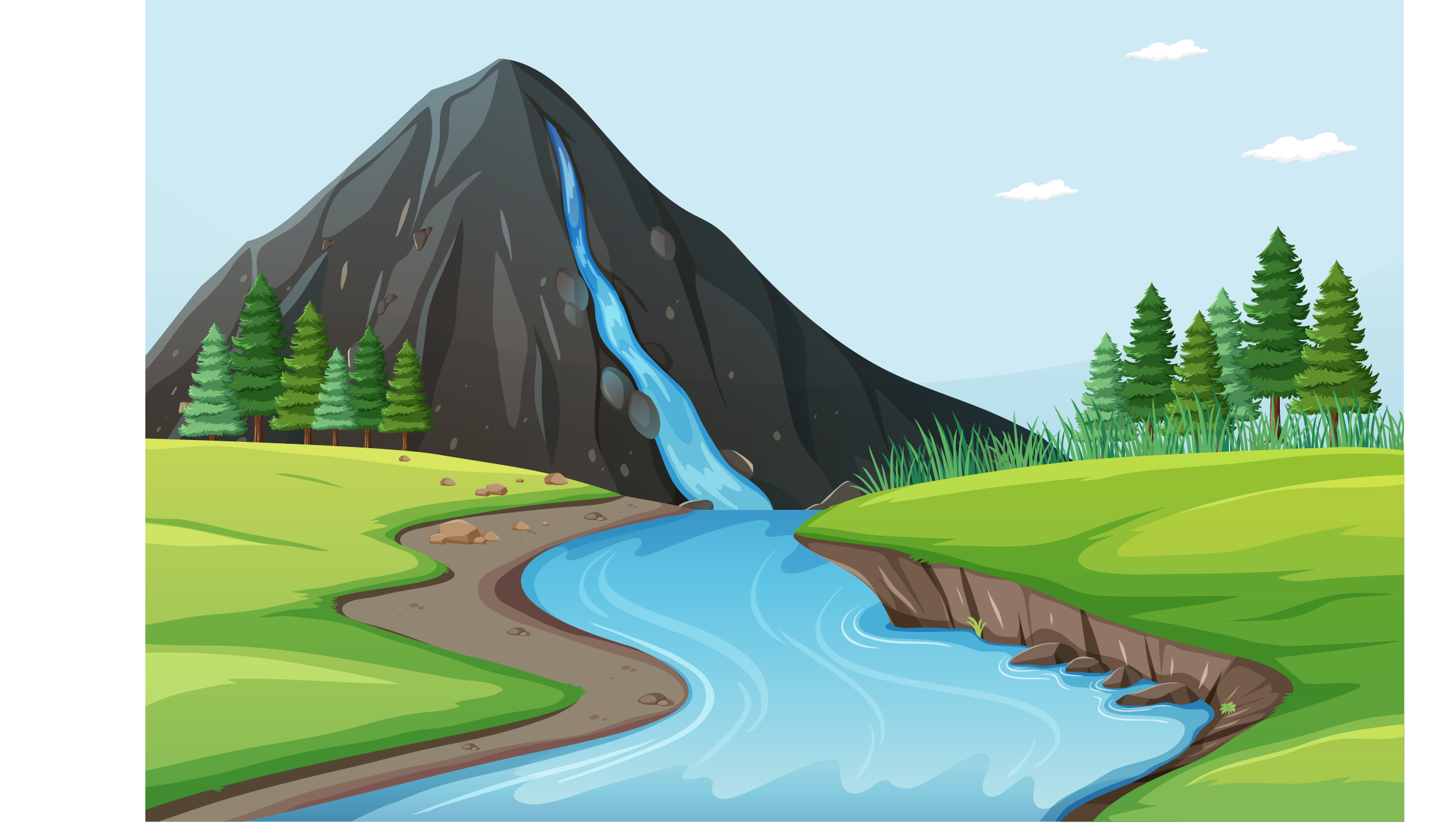 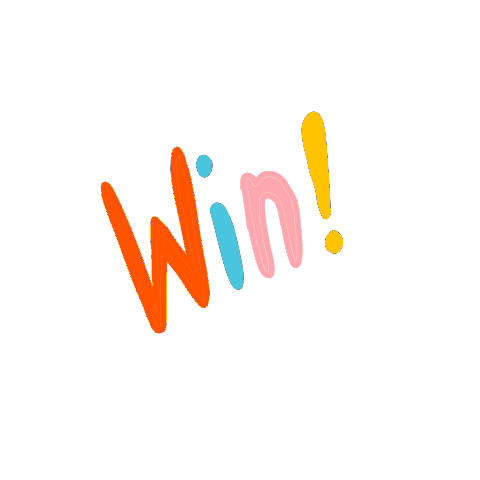 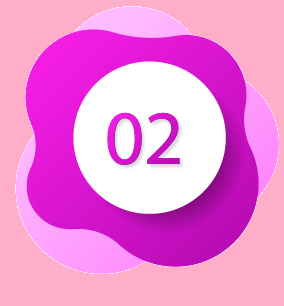 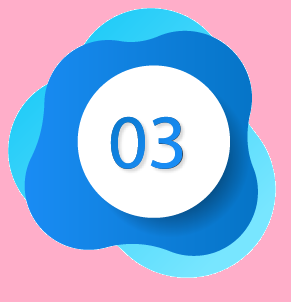 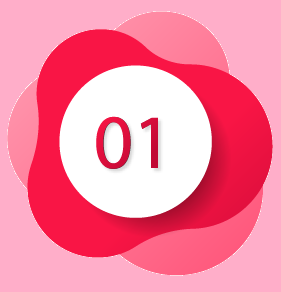 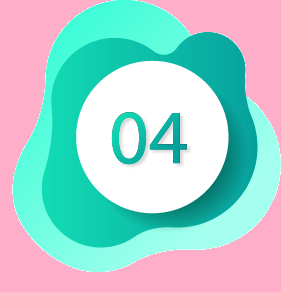 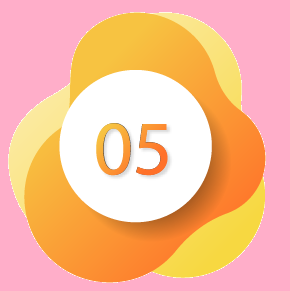 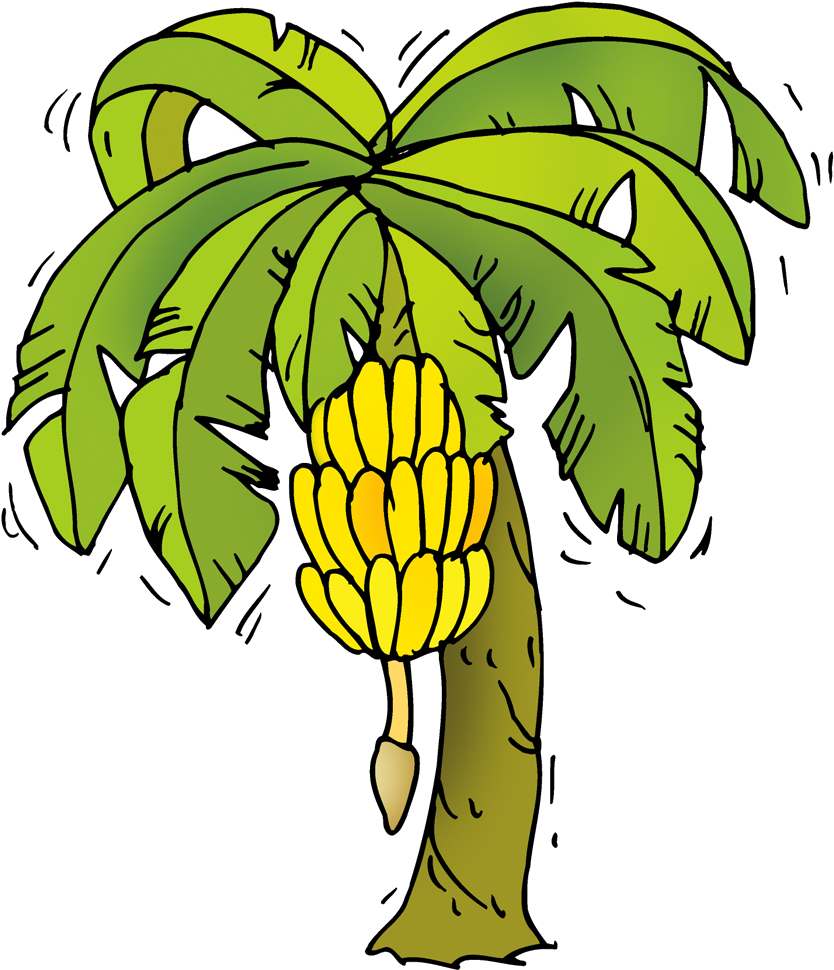 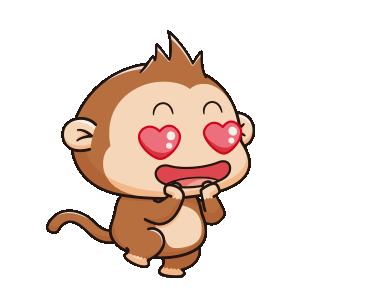 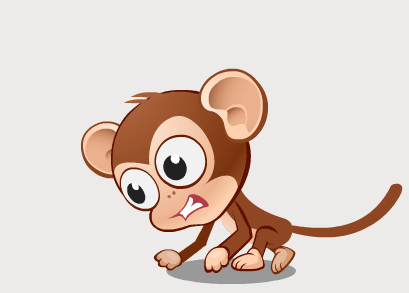 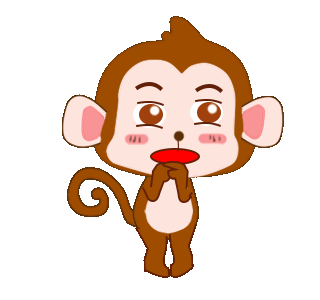 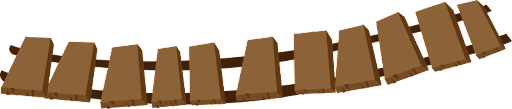 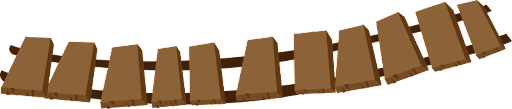 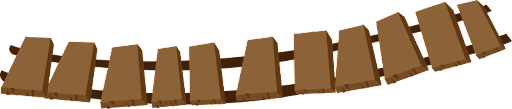 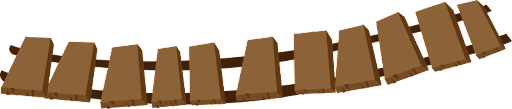 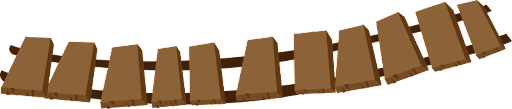 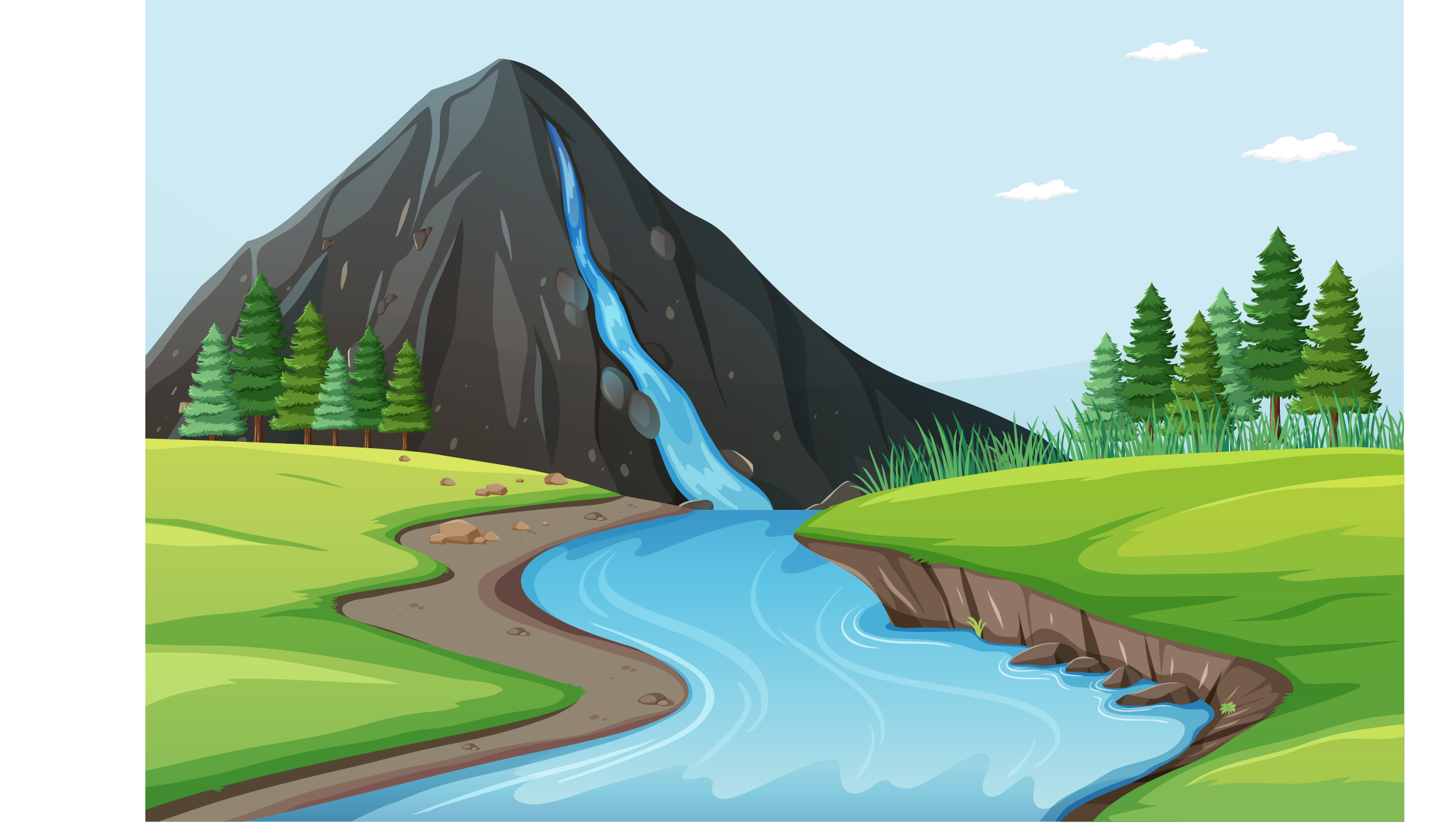 7 x 3 = 21
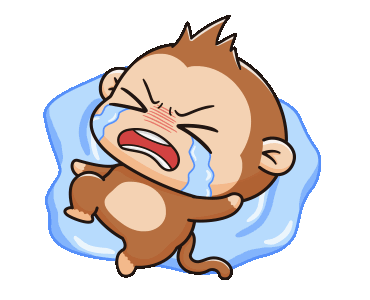 Đúng
Sai
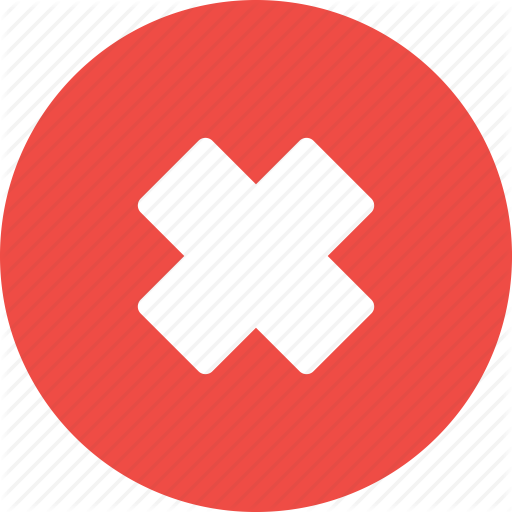 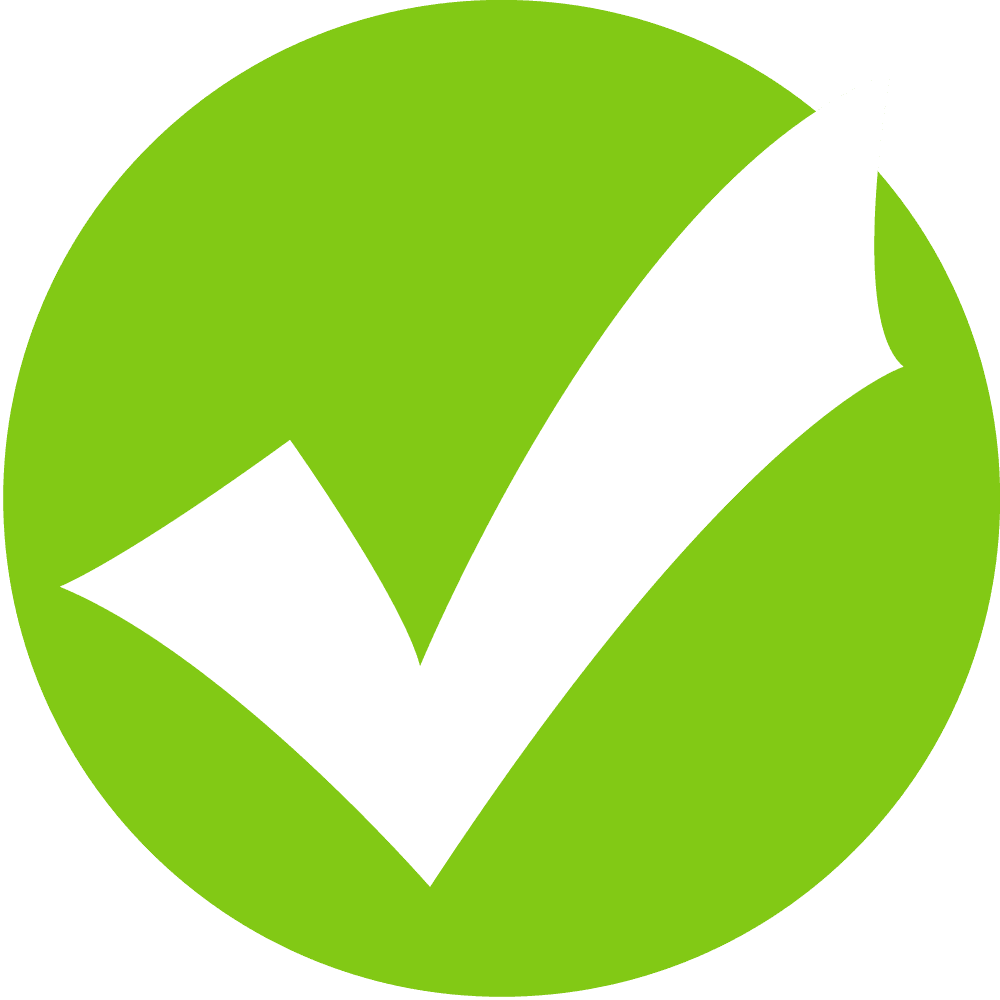 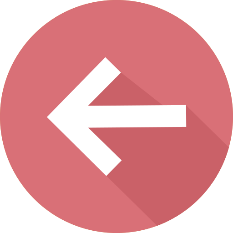 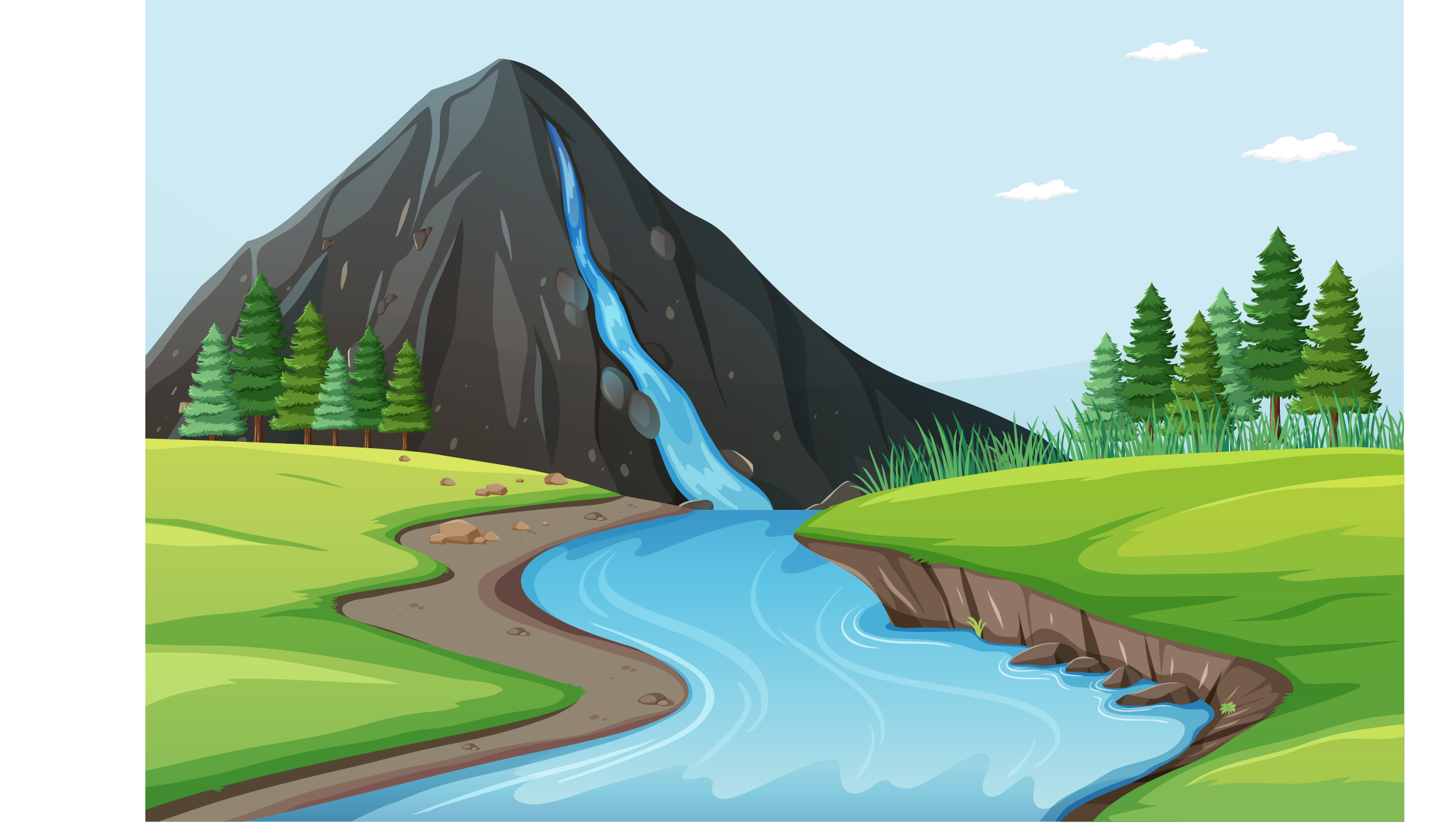 7 x 4 = 24
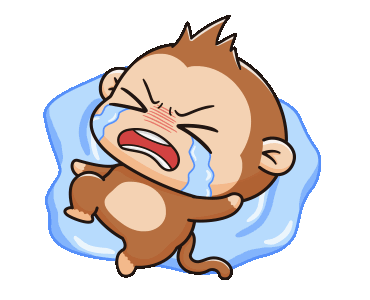 Đúng
Sai
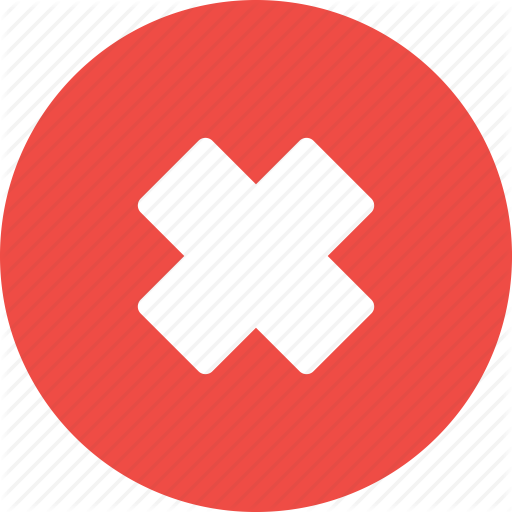 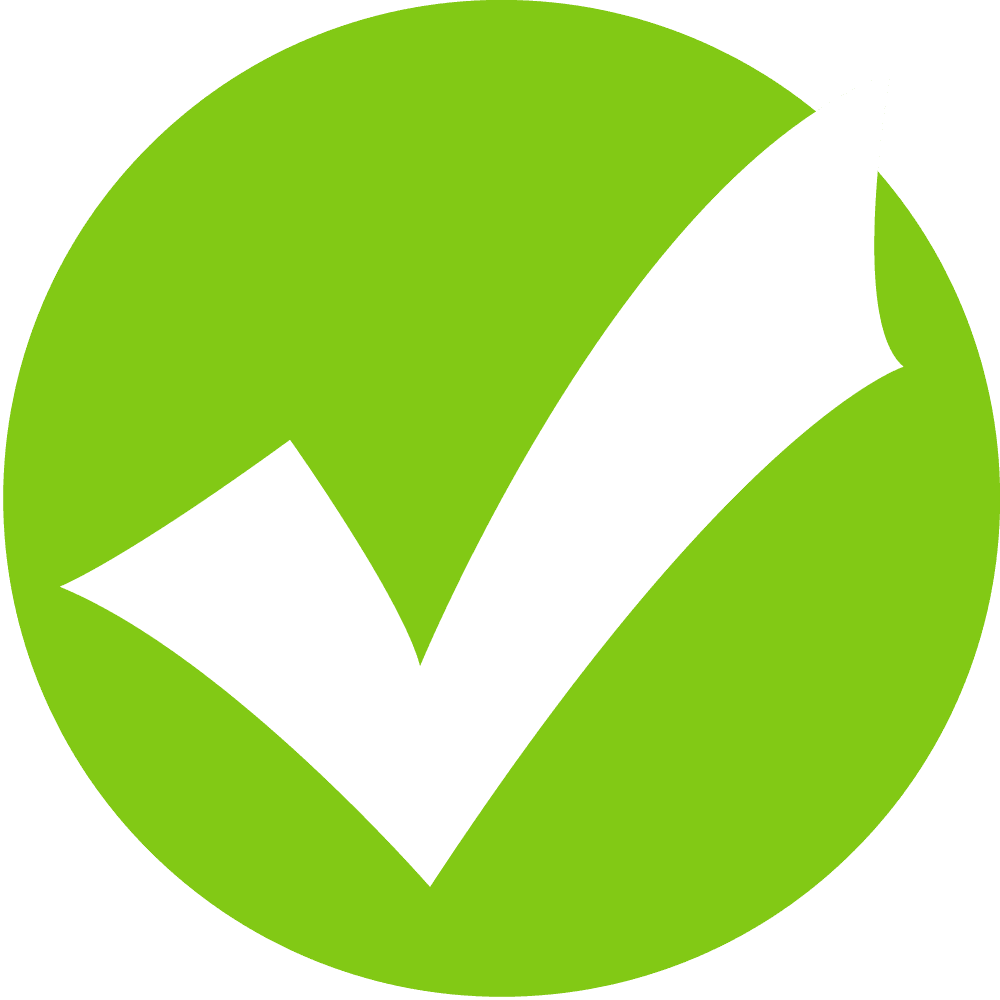 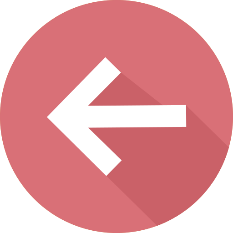 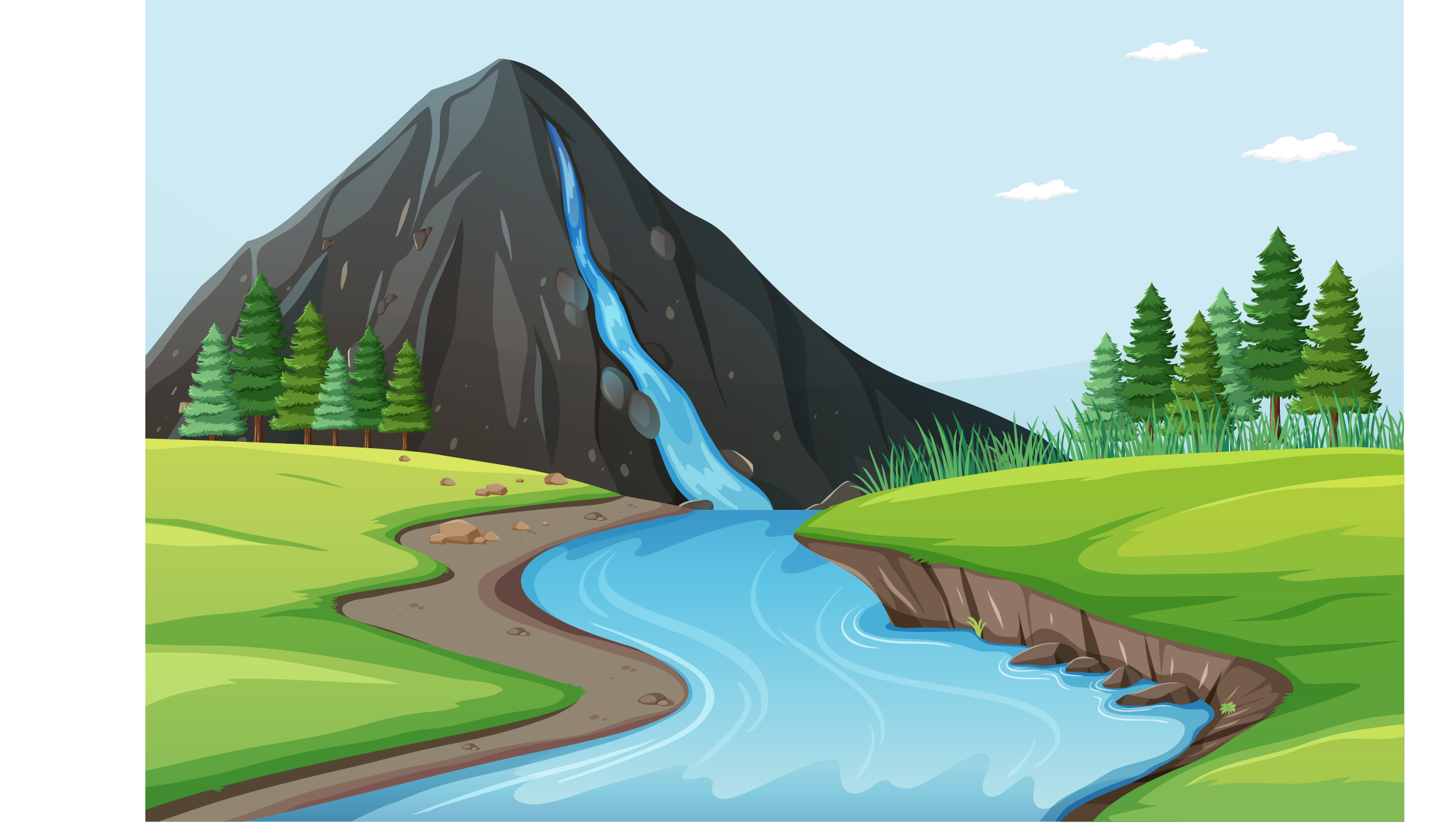 7 x 5 = 35
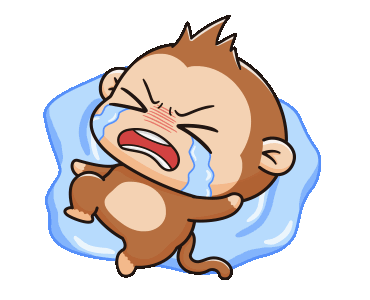 Sai
Đúng
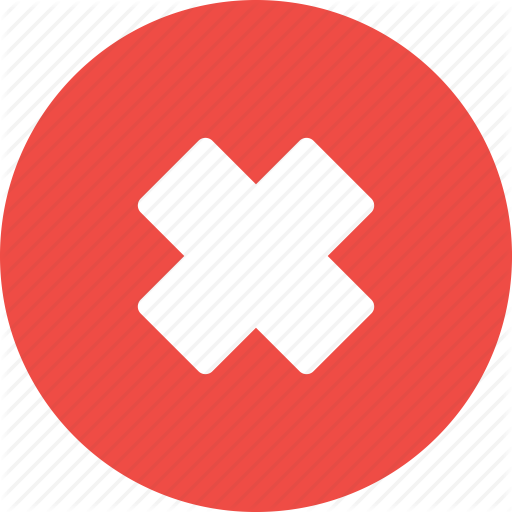 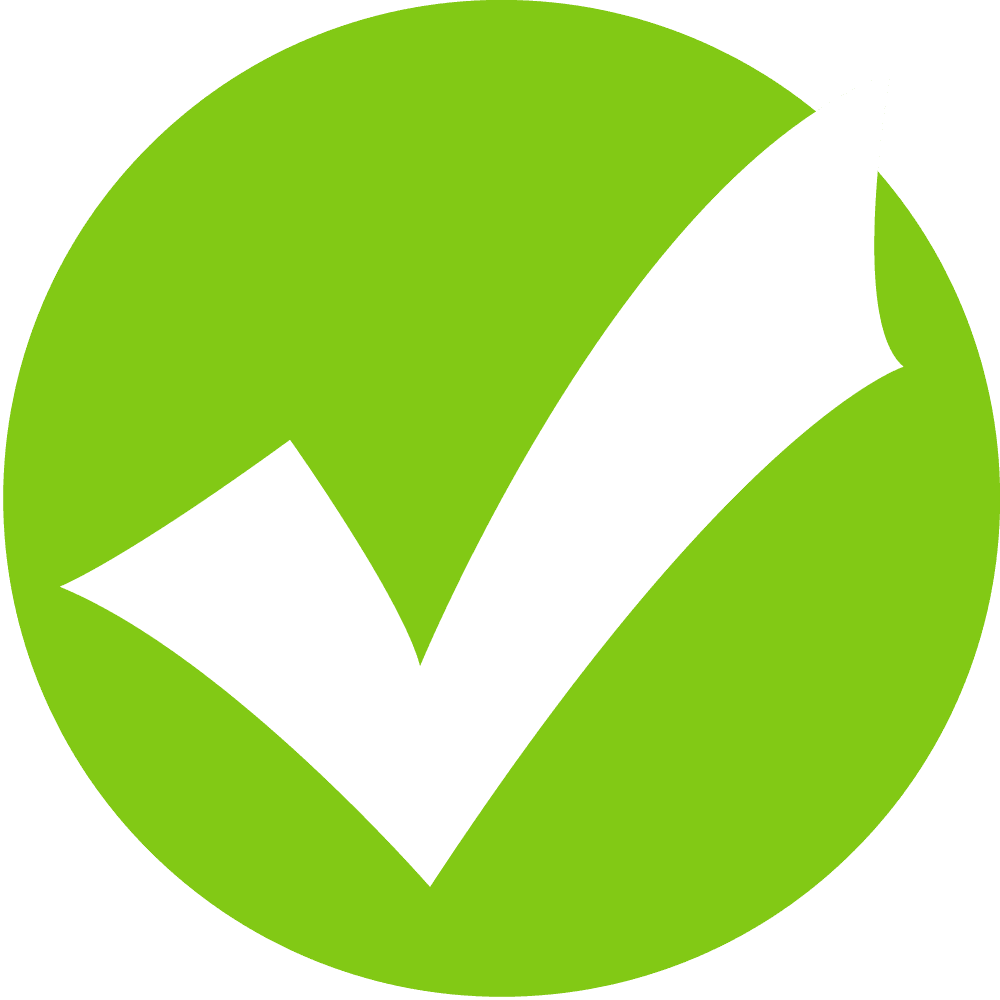 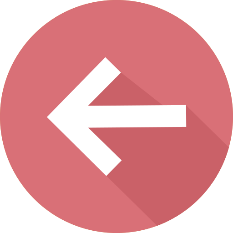 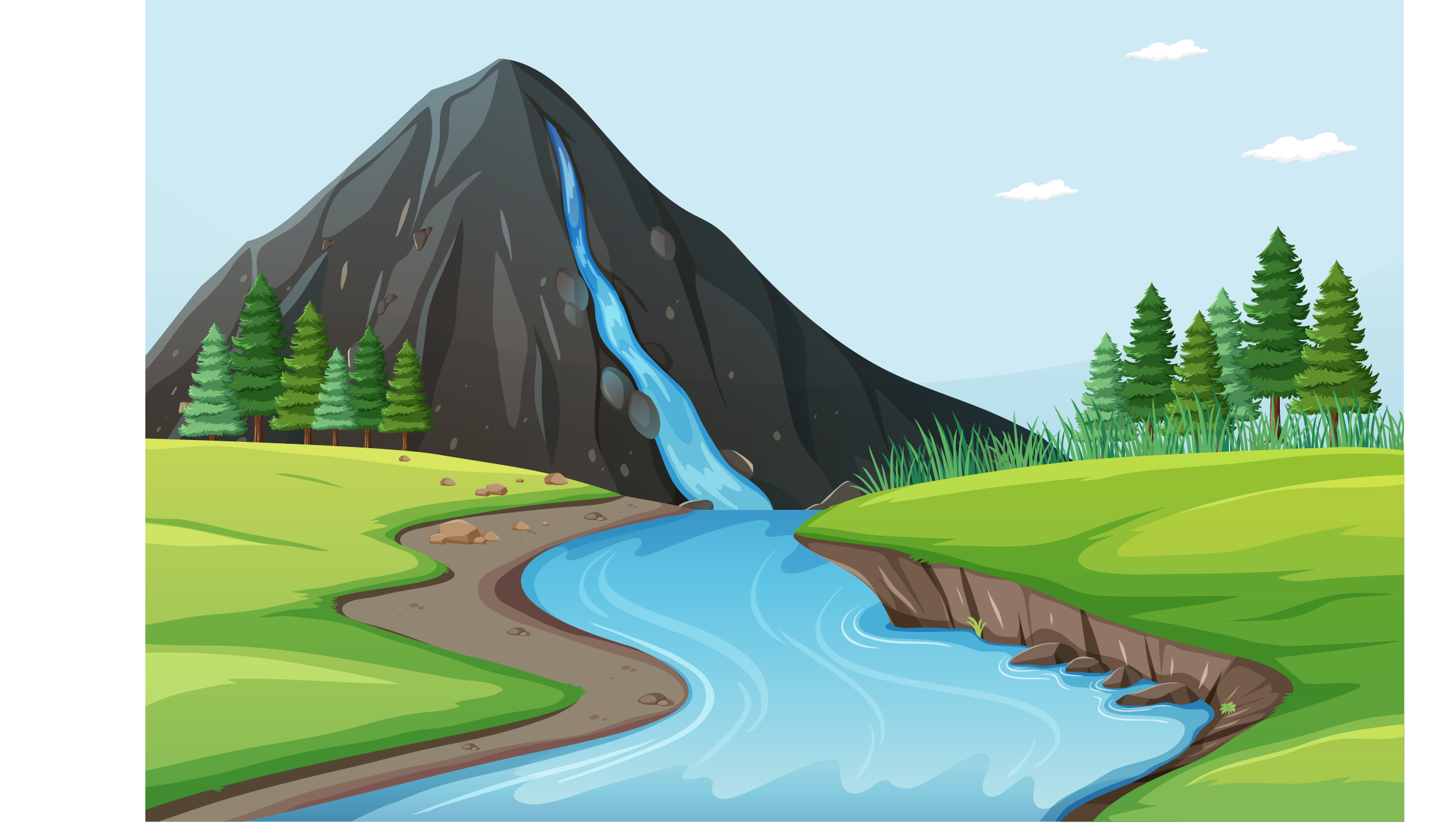 7 x 2 = 9
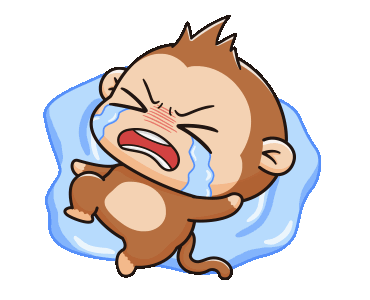 Đúng
Sai
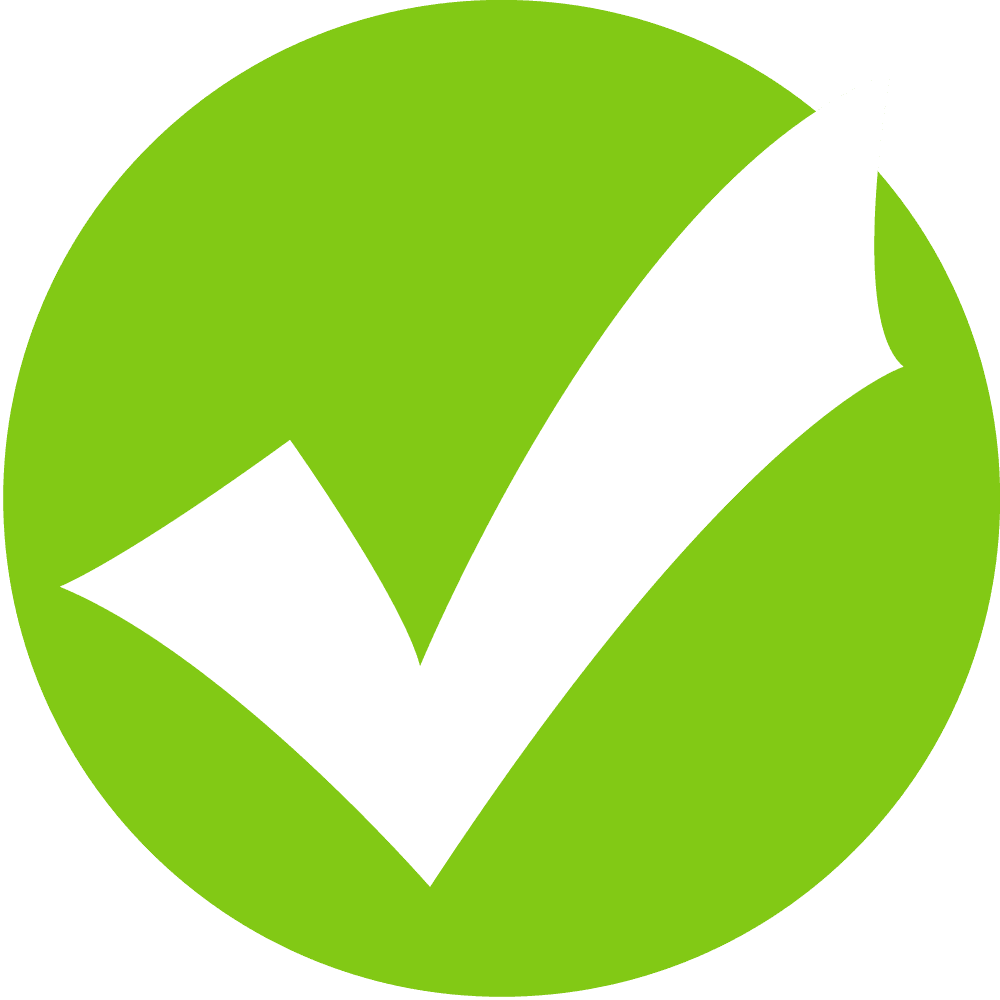 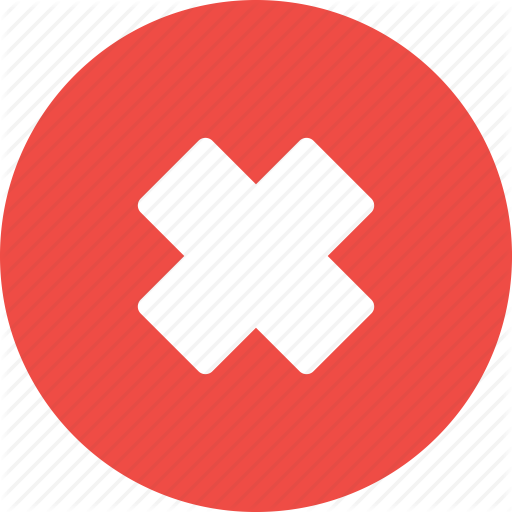 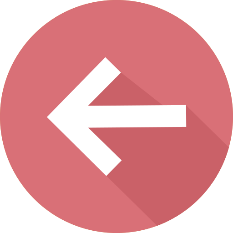 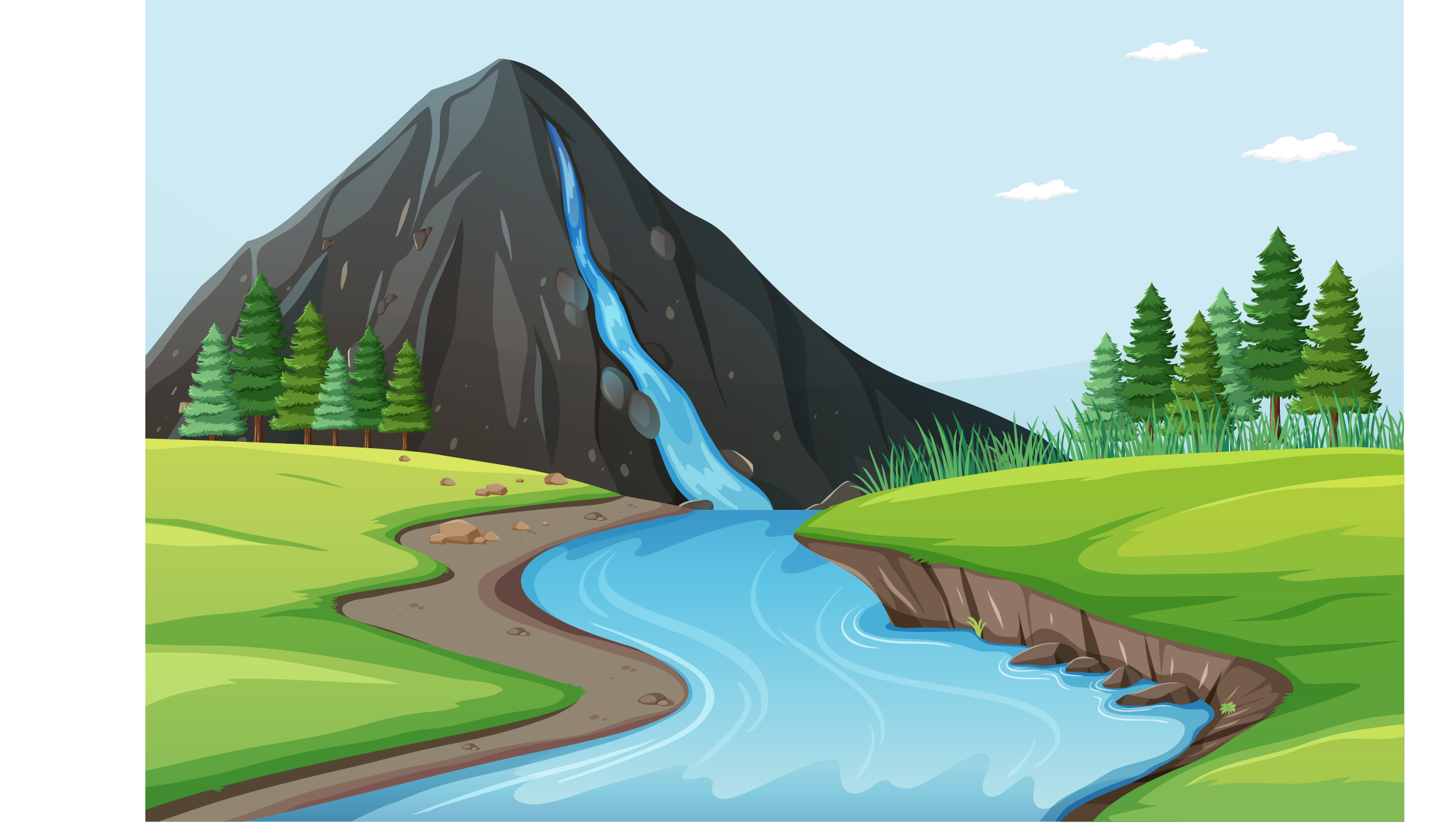 7 x 6 = 30
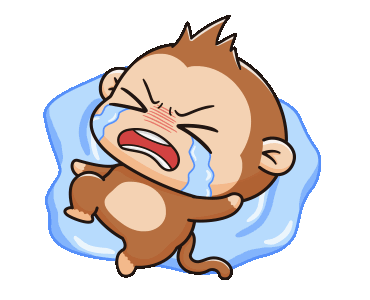 Đúng
Sai
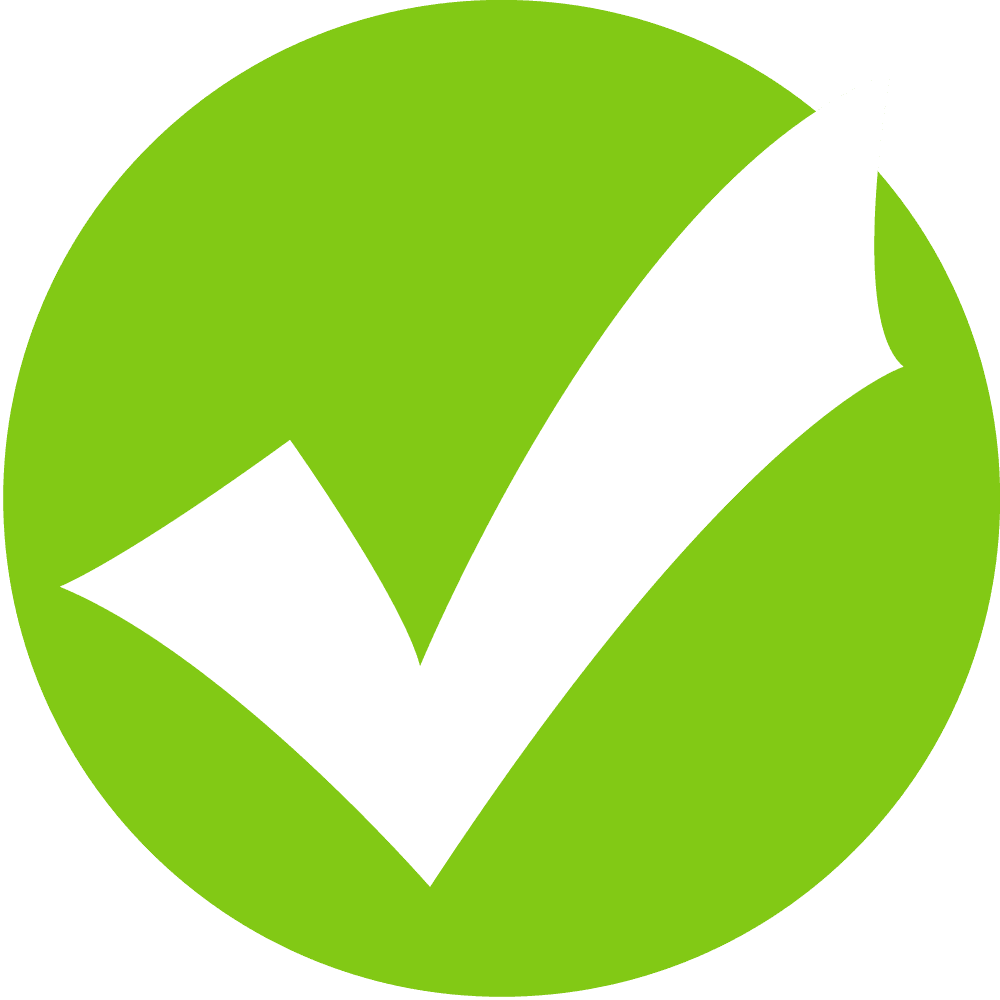 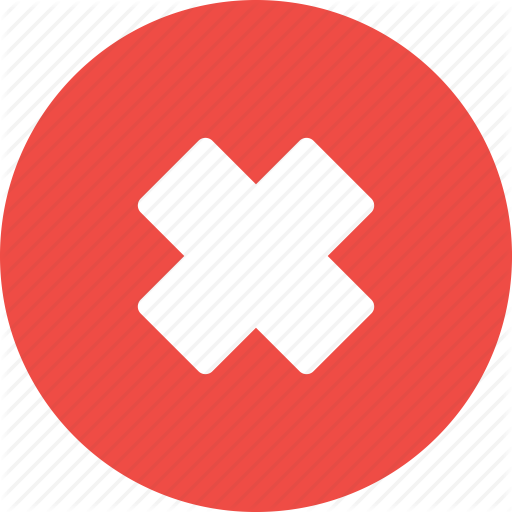 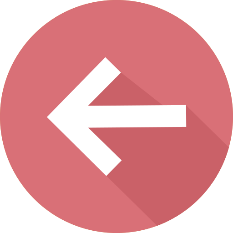 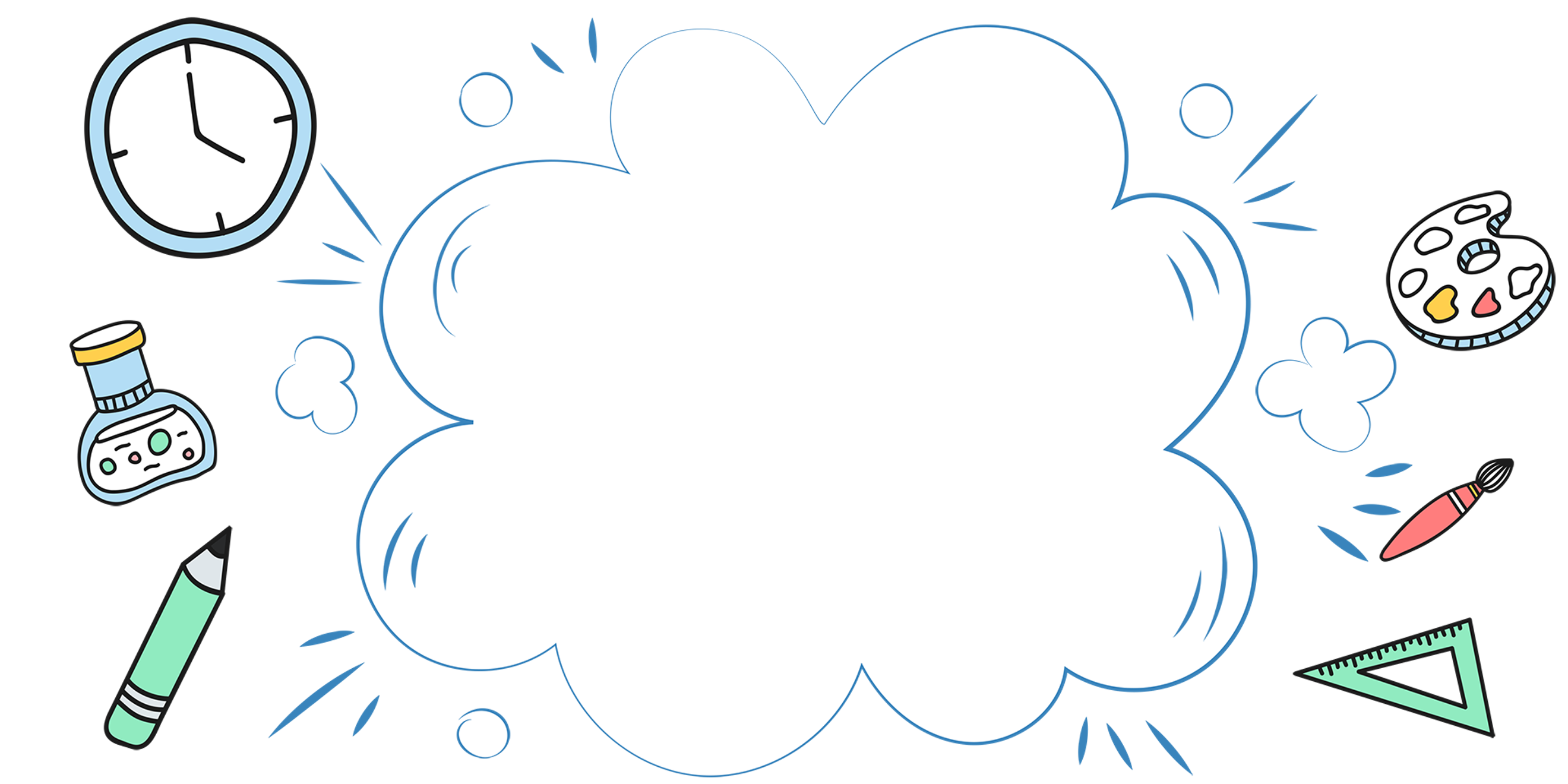 Khám phá
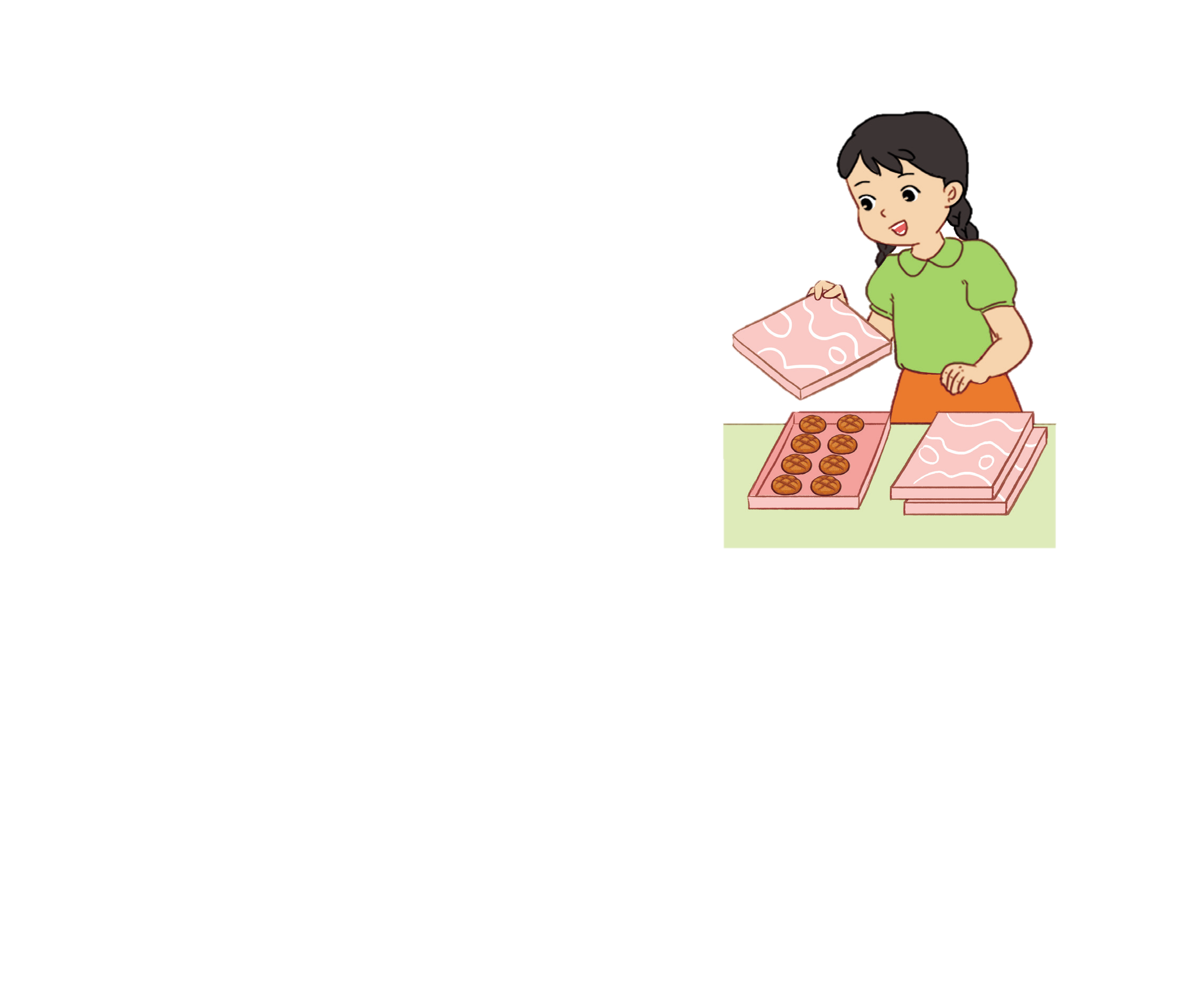 8
x
3
= ?
8 được lấy 1 lần
8 x 1 = 8
8 được lấy 2 lần
Ta có: 8 x 2 =
8 + 8 = 16
8 x 2 = 16
8 được lấy 3 lần
Ta có: 8 x 3 = 8 + 8 + 8 = 24
8 x 3 = 24
8 x 4 = 32
?
8 x 5 = 40
?
8 x 6 = 48
8 x 7 = 56
?
8 x 8 = 64
?
?
8 x 9 = 72
?
8 x 10 = 80
BẢNG NHÂN 8
8 x 1 = 8		8 x 6 = 48 
8 x 2 = 16		8 x 7 = 56
8 x 3 = 24		8 x 8 = 64
8 x 4 = 32		8 x 9 = 72
8 x 5 = 40		8 x 10 = 80
Đây là 
bảng nhân 8
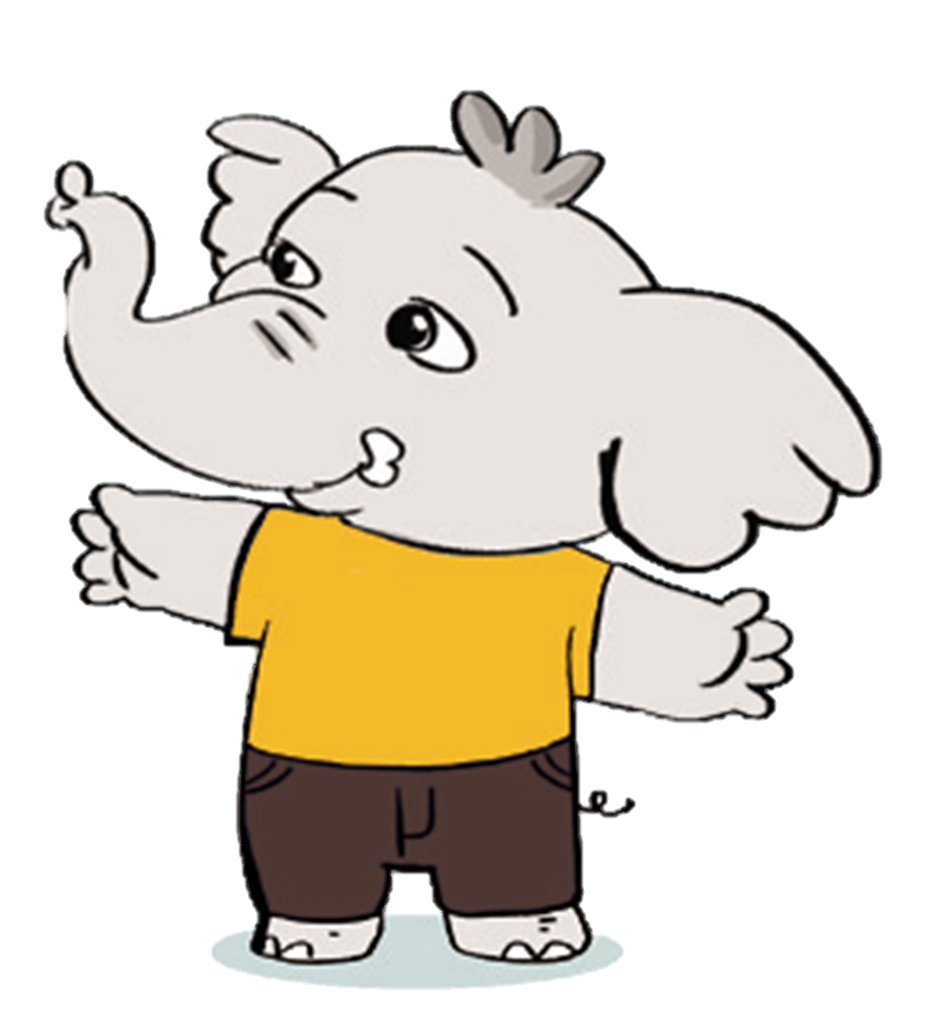 BẢNG NHÂN 8
	8 x 1 = 8	      8 x 6 = 48 
	8 x 2 = 16		8 x 7 = 56
	8 x 3 = 24		8 x 8 = 64
	8 x 4 = 32		8 x 9 = 72
	8 x 5 = 40		8 x 10 = 80
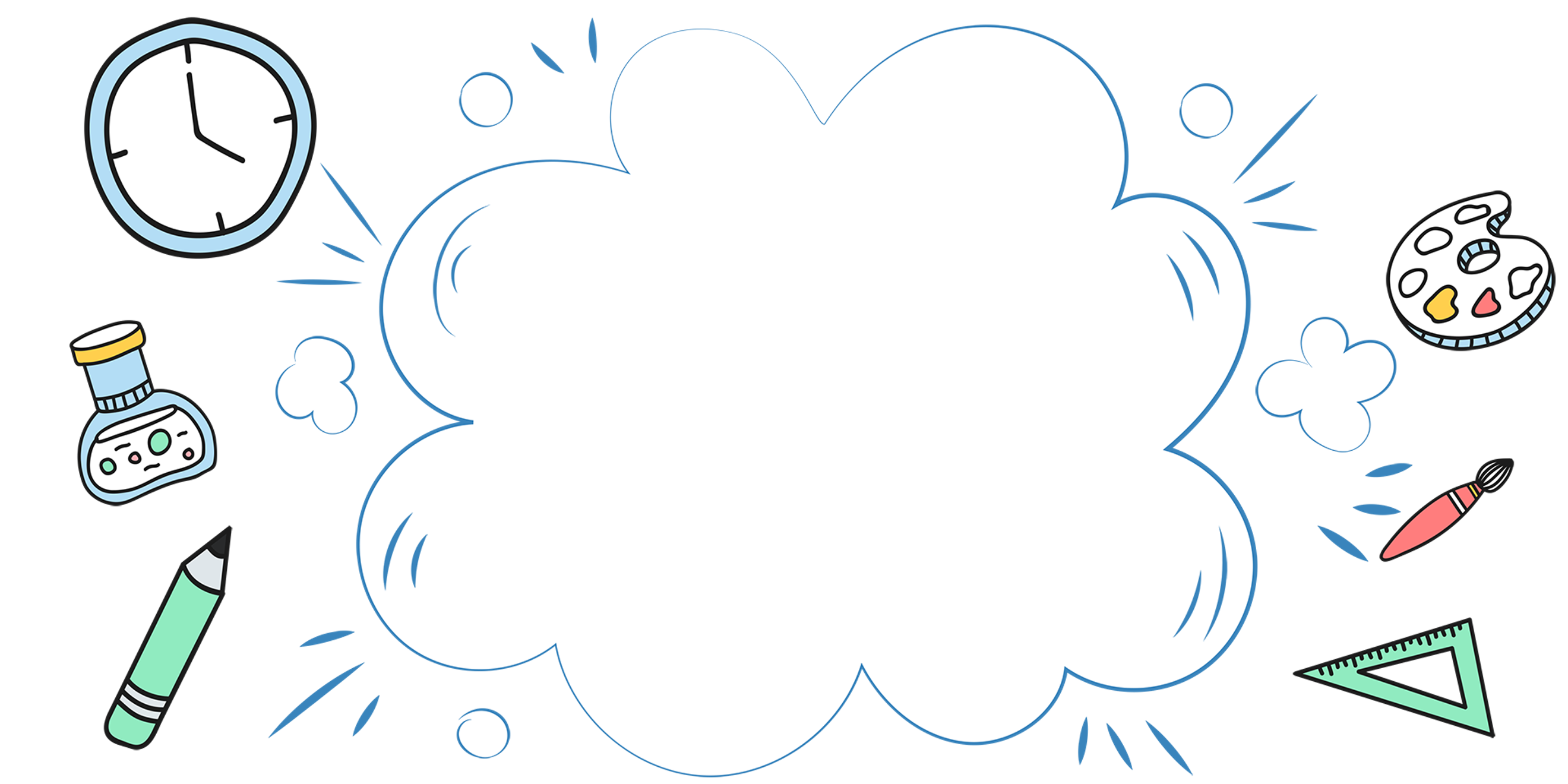 Luyện tập
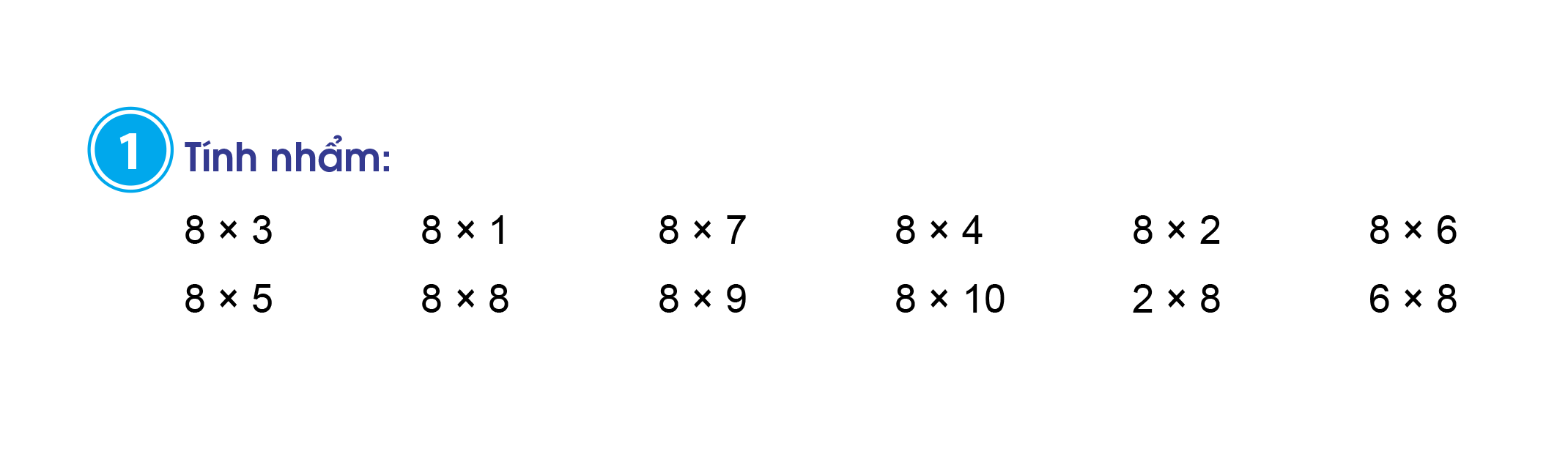 = 56
= 24
= 8
= 72
= 40
= 64
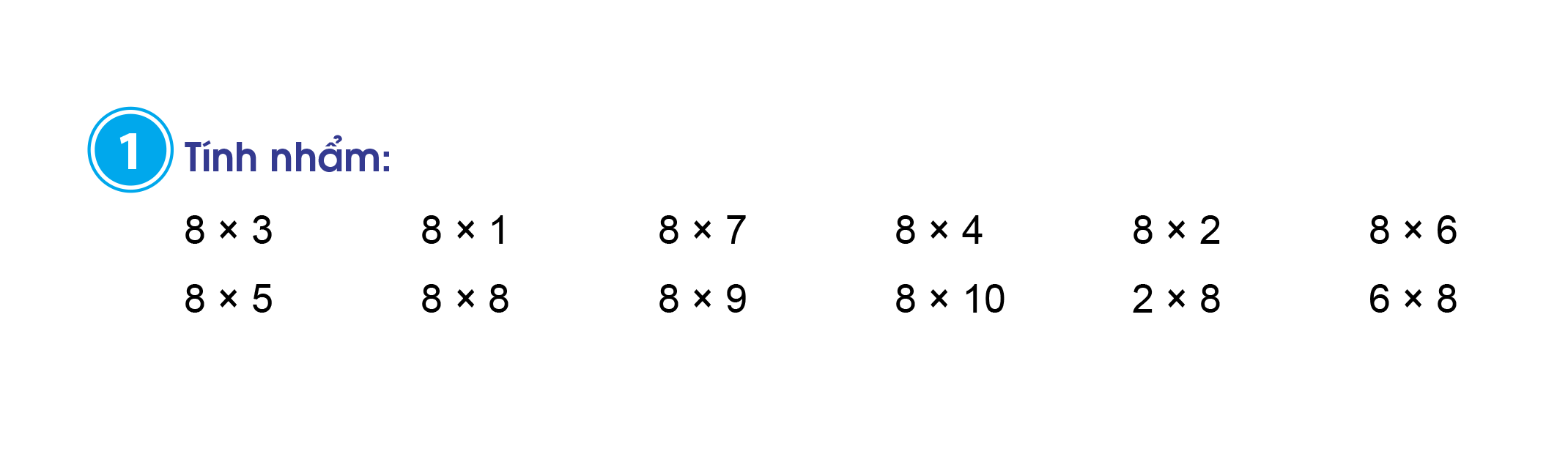 = 48
= 16
= 32
= 48
= 16
= 80
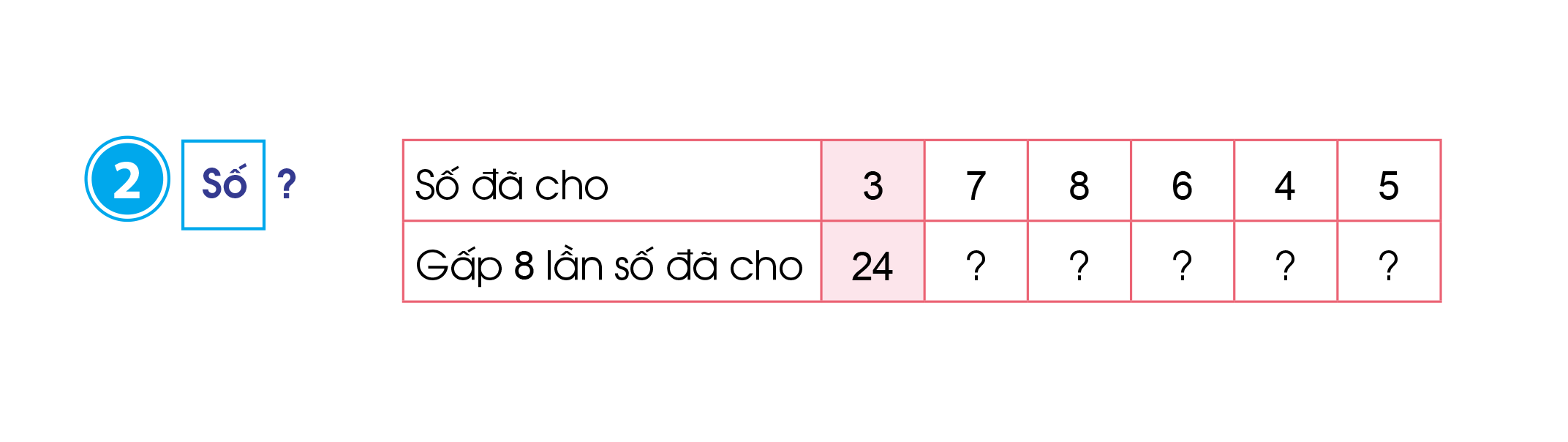 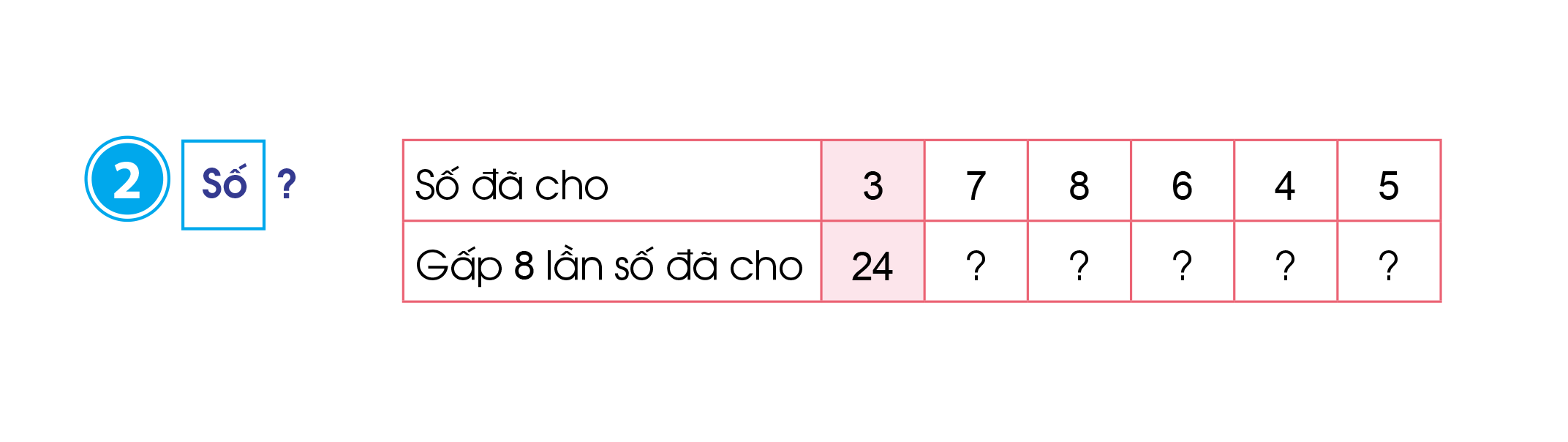 Số đã cho
40
56
64
48
32
Gấp số đã cho lên 8 lần
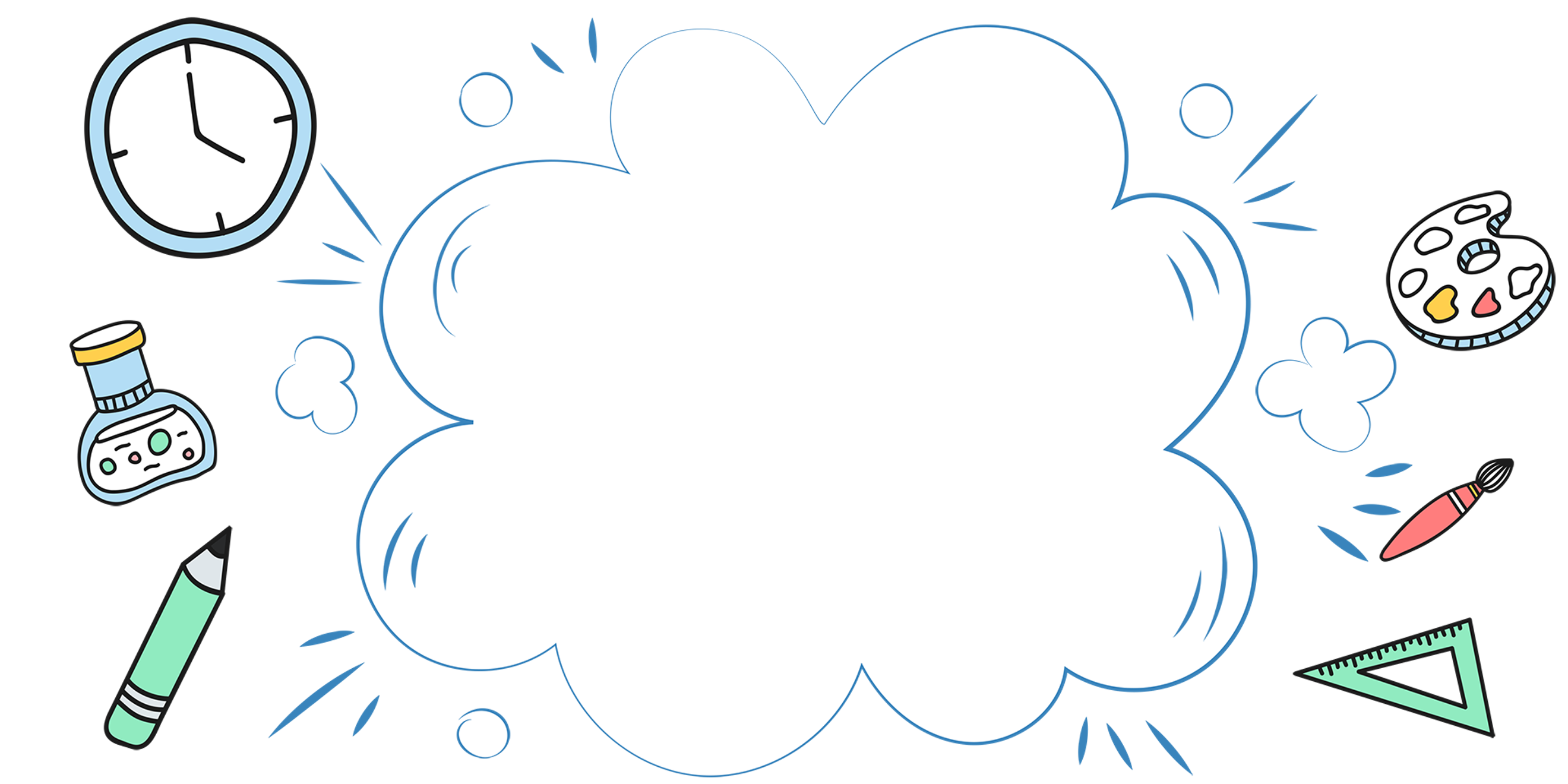 Vận dụng
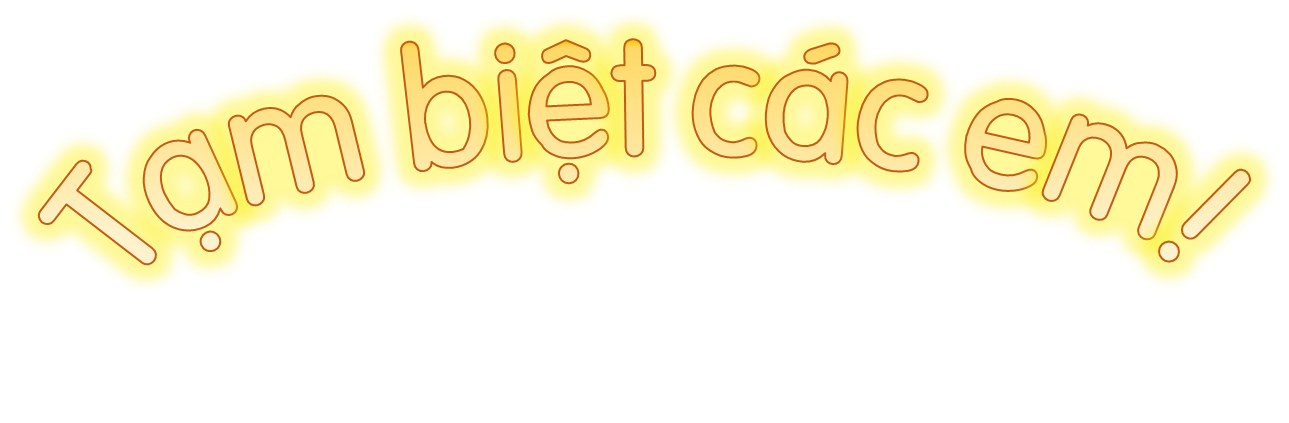 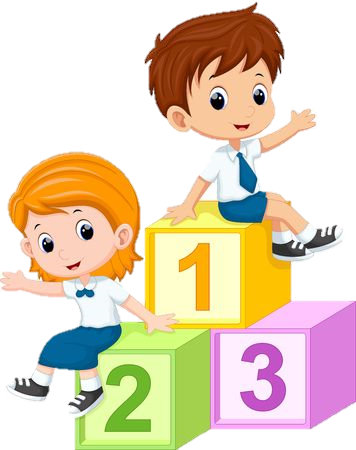 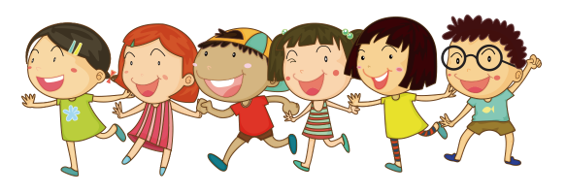